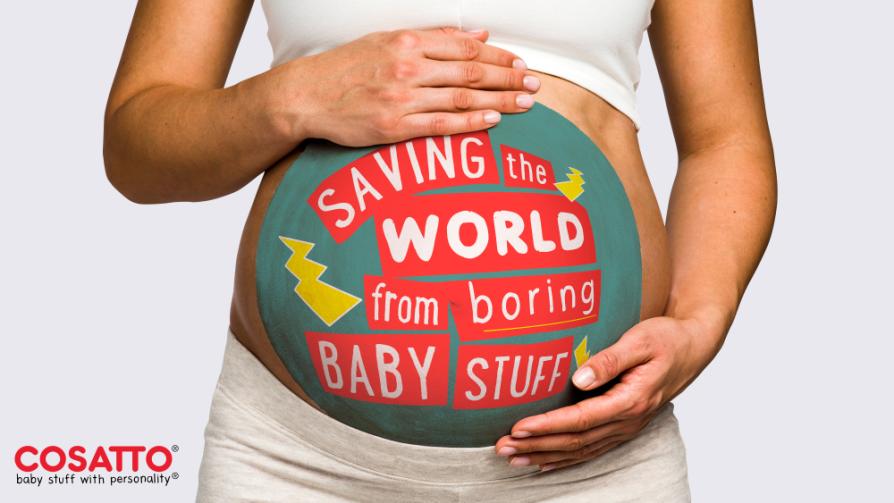 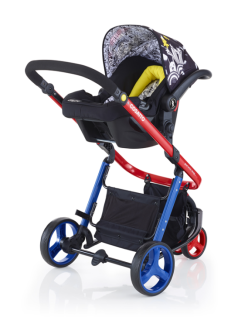 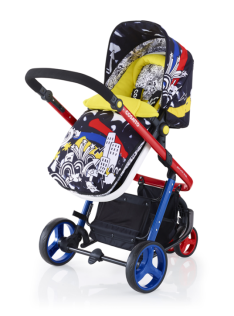 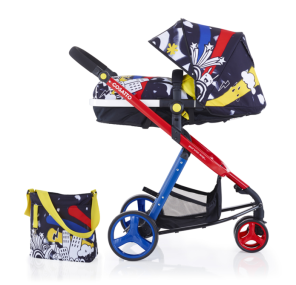 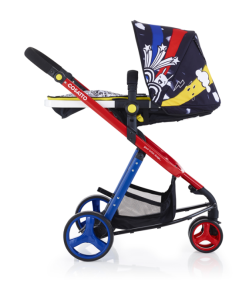 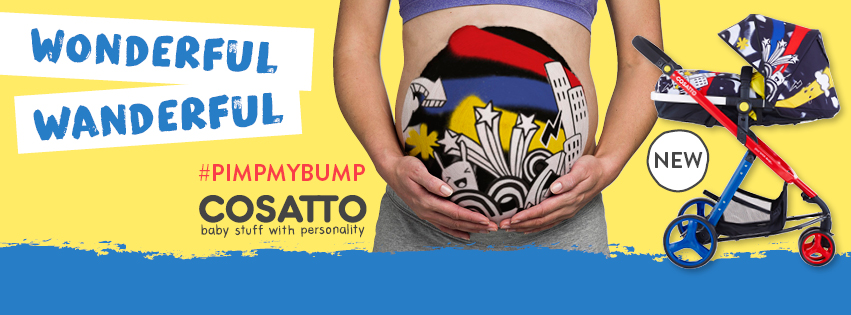 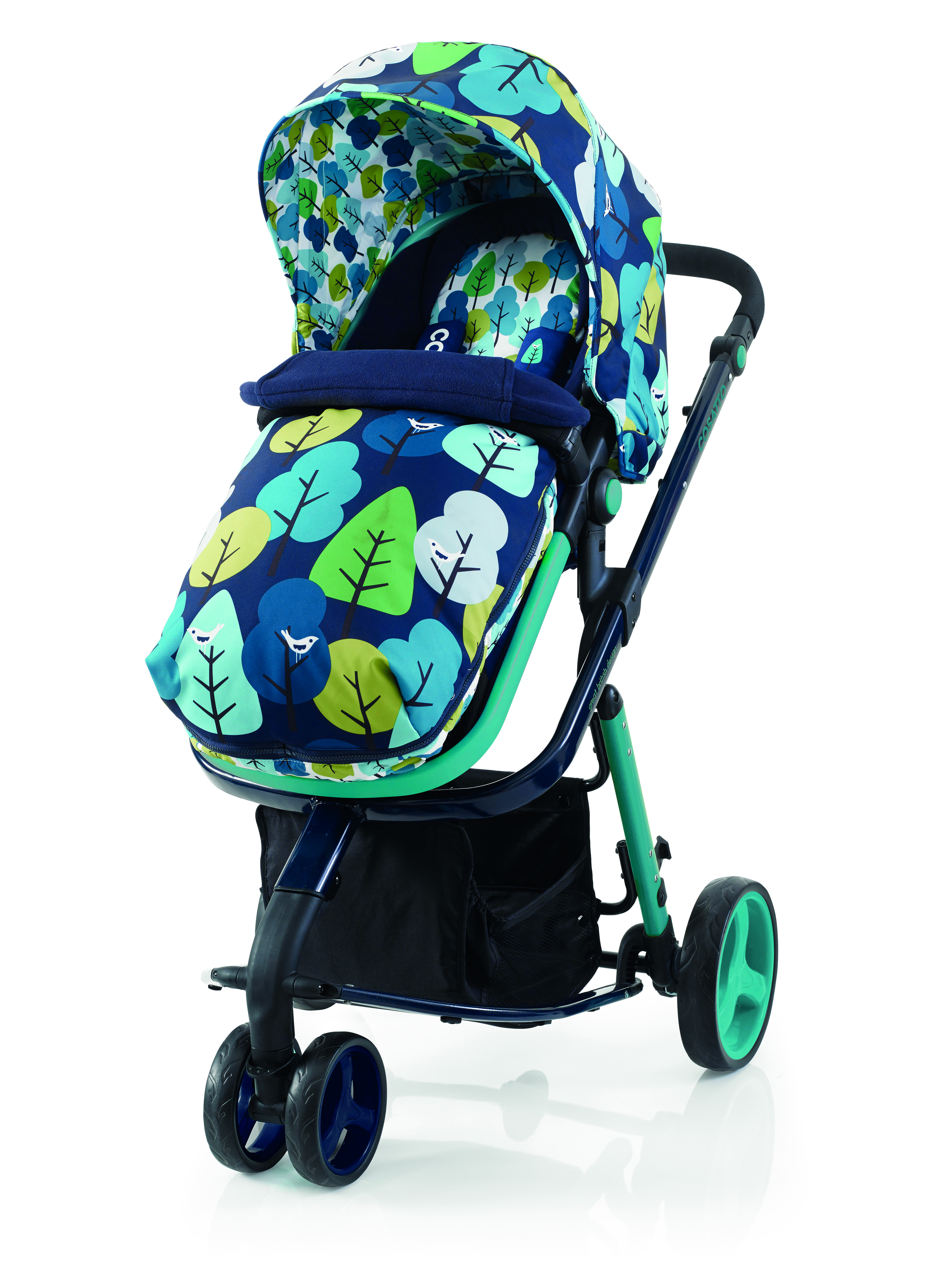 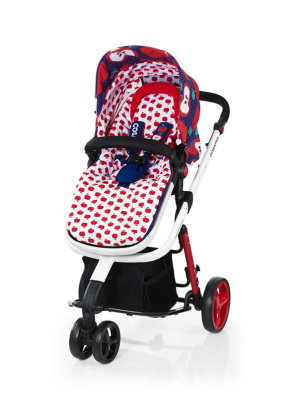 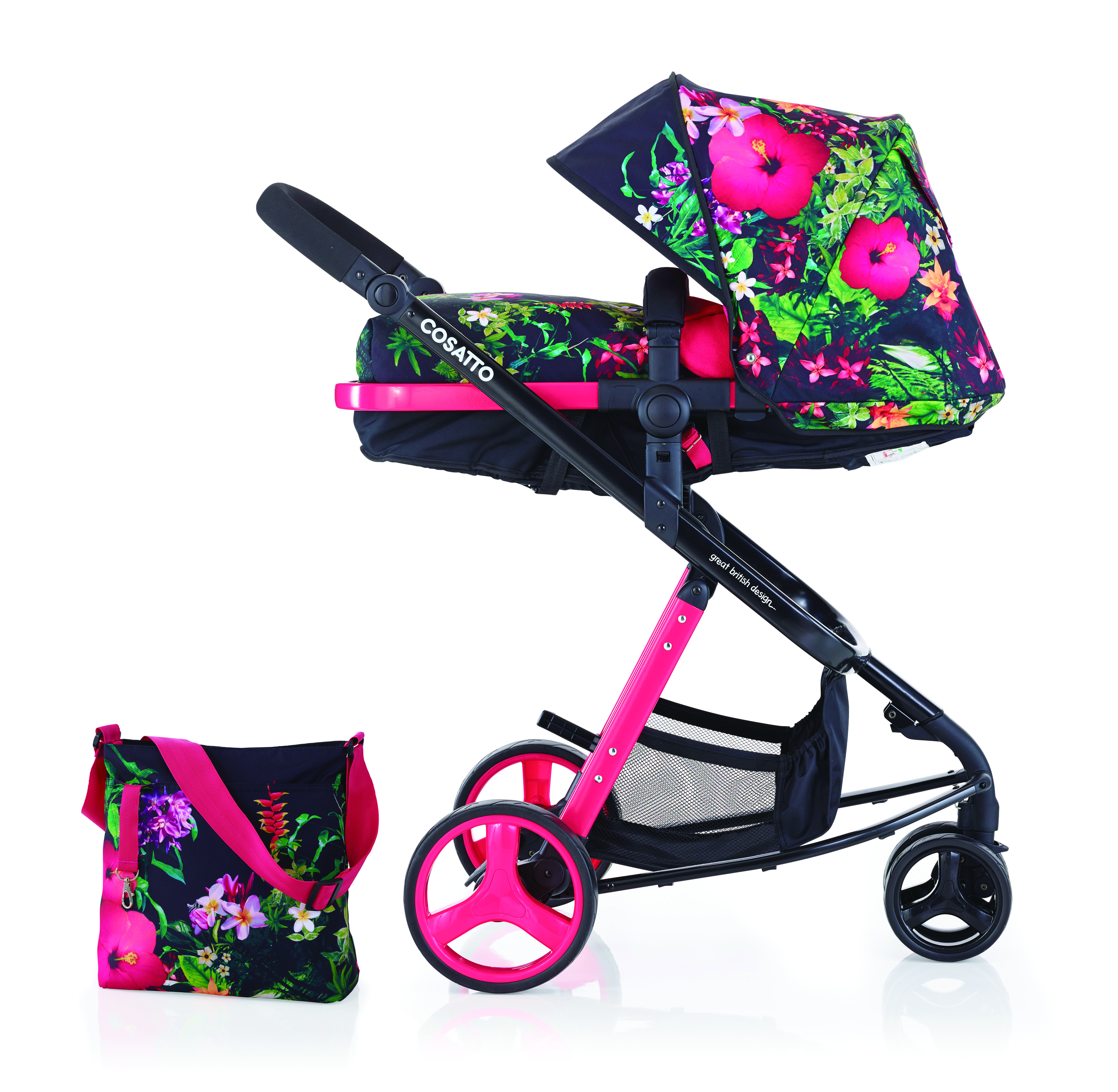 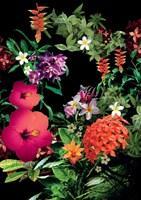 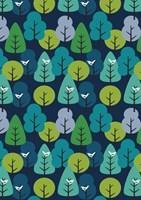 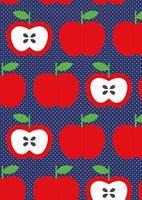 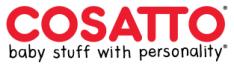 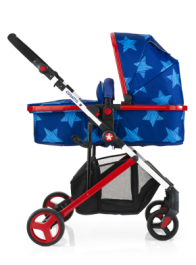 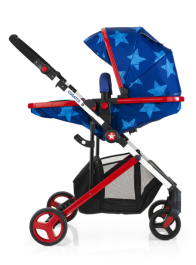 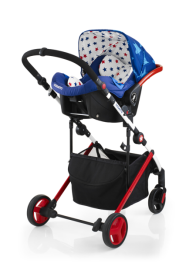 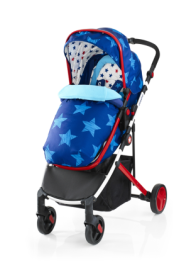 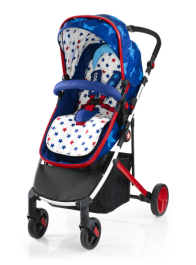 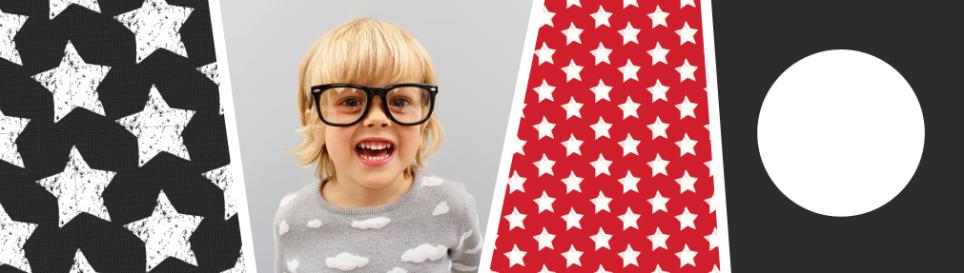 AIR
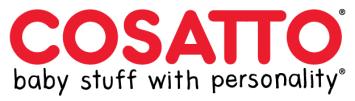 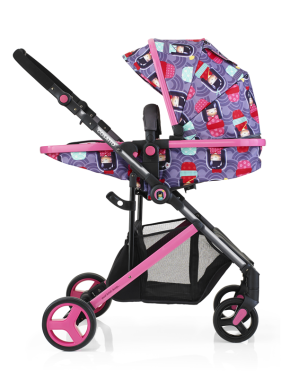 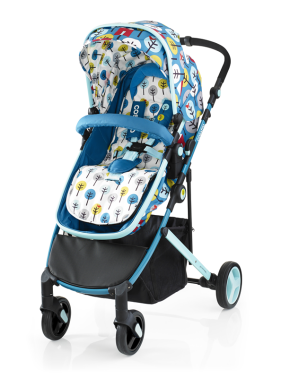 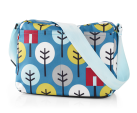 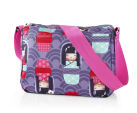 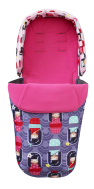 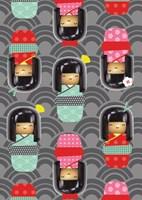 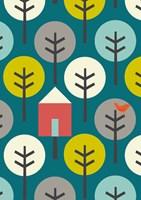 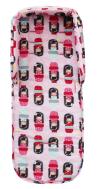 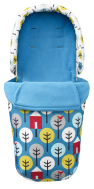 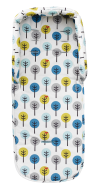 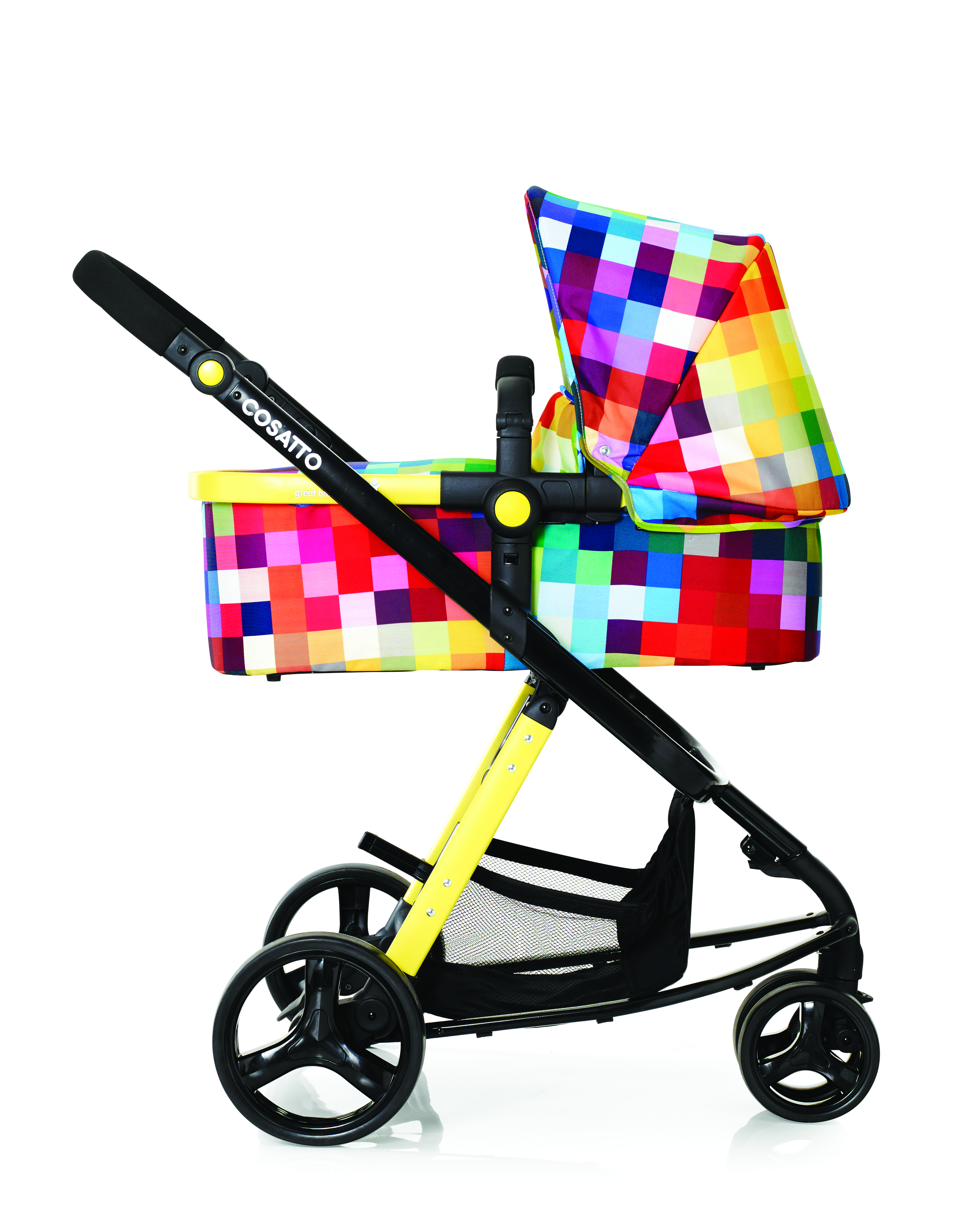 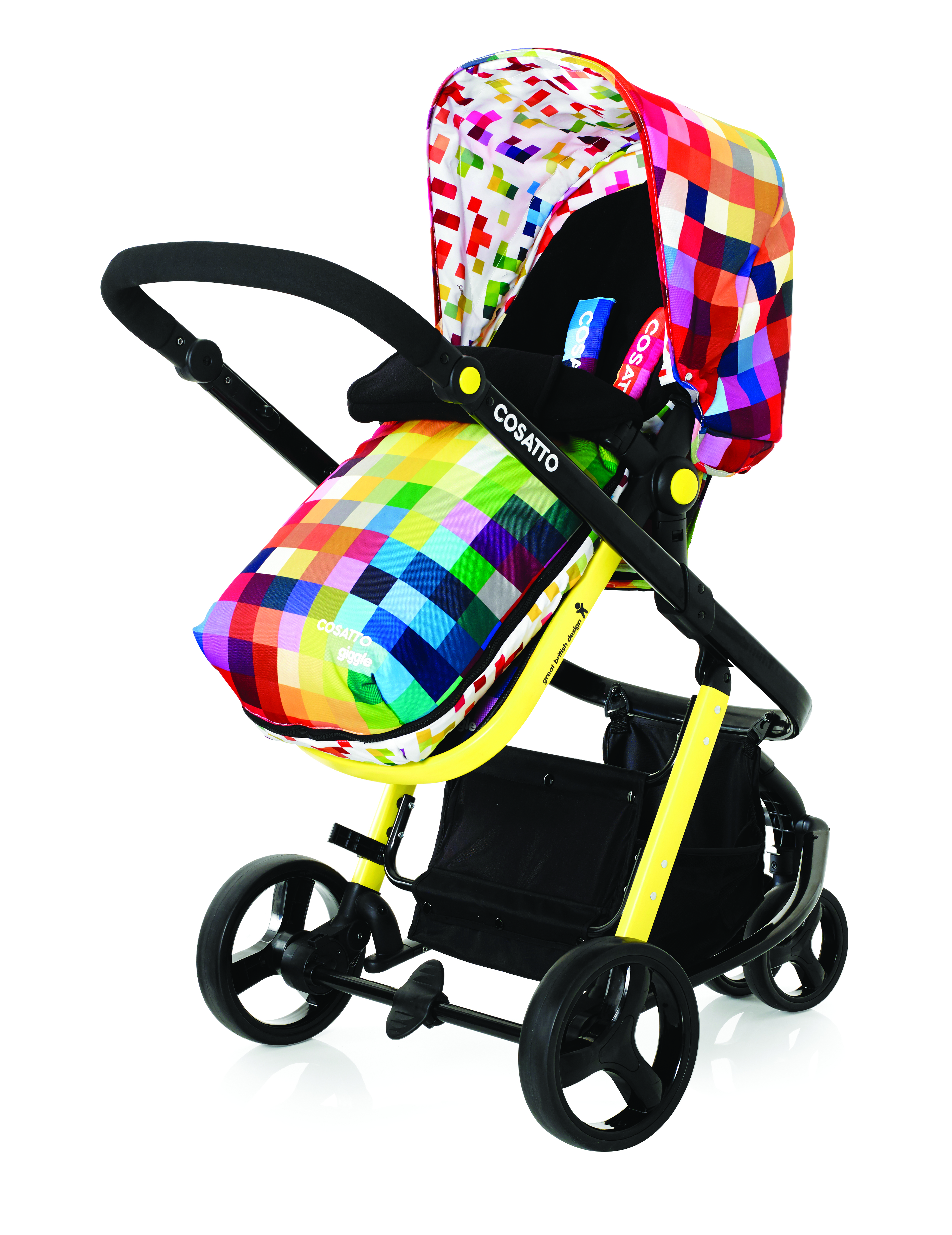 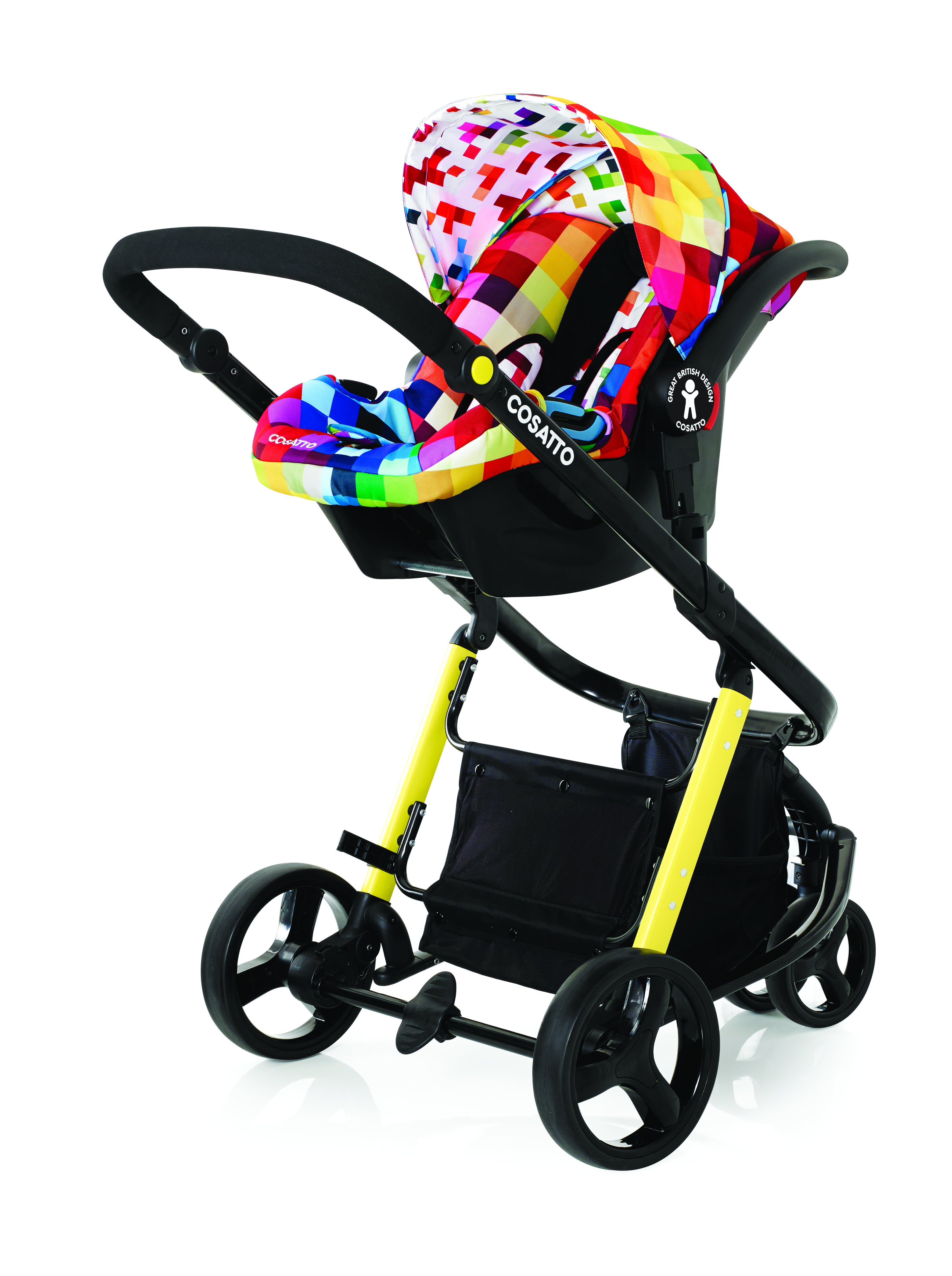 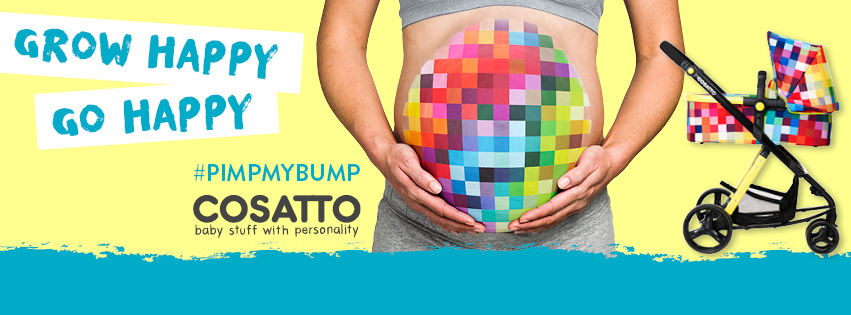 GIGGLE 2
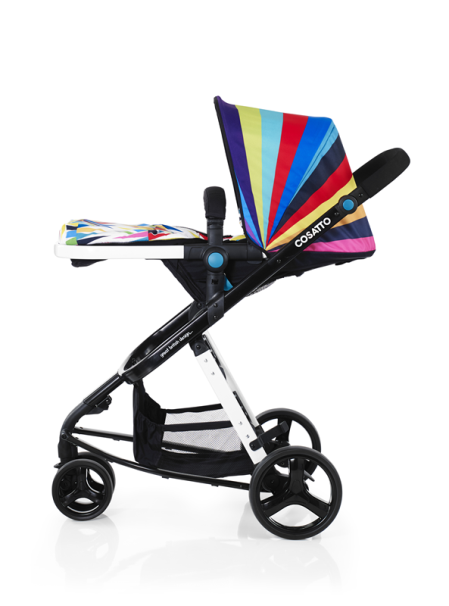 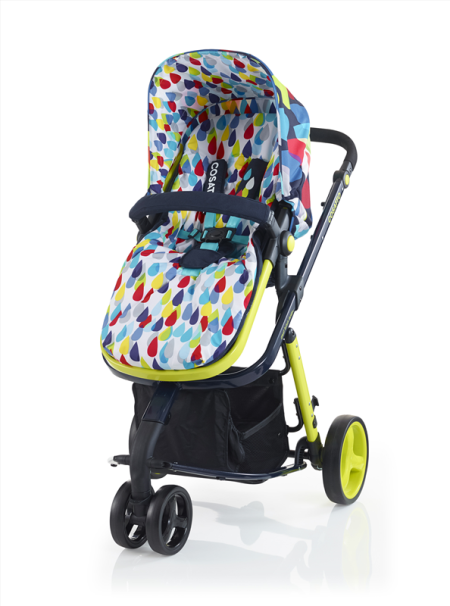 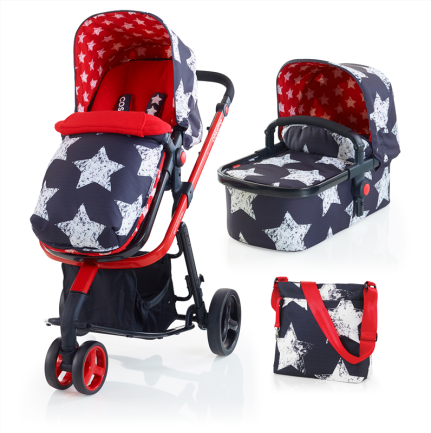 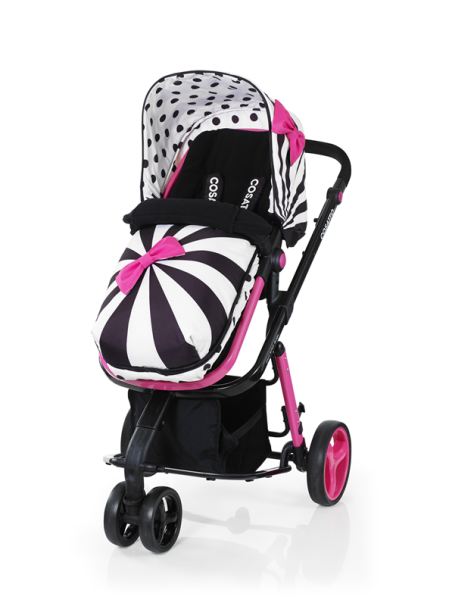 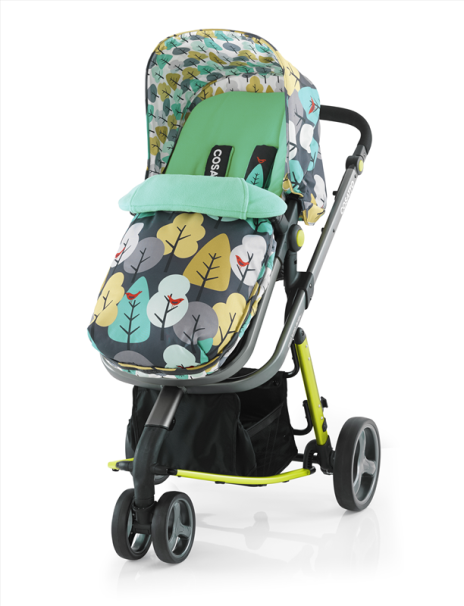 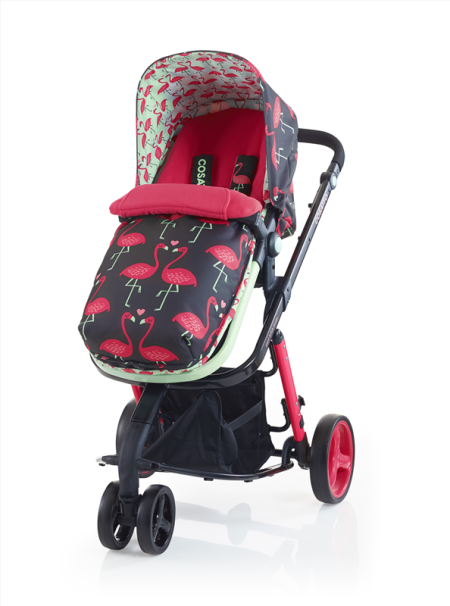 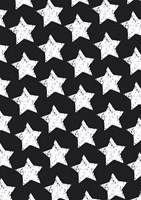 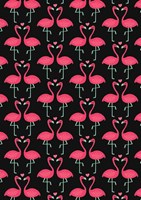 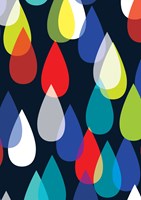 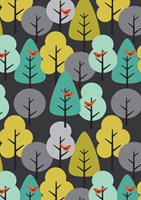 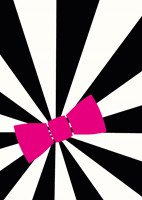 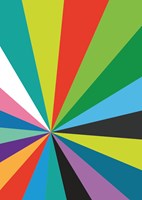 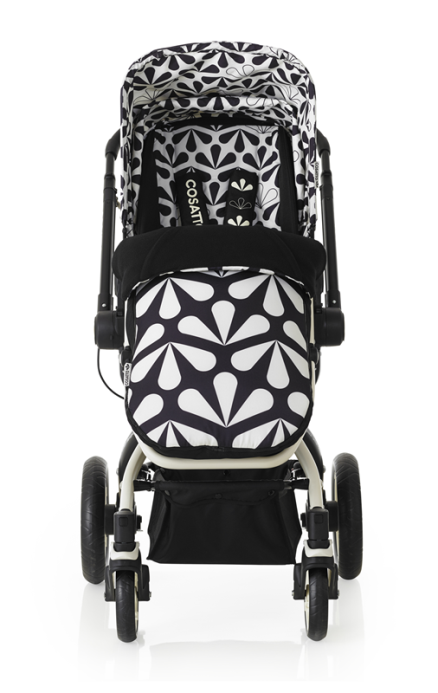 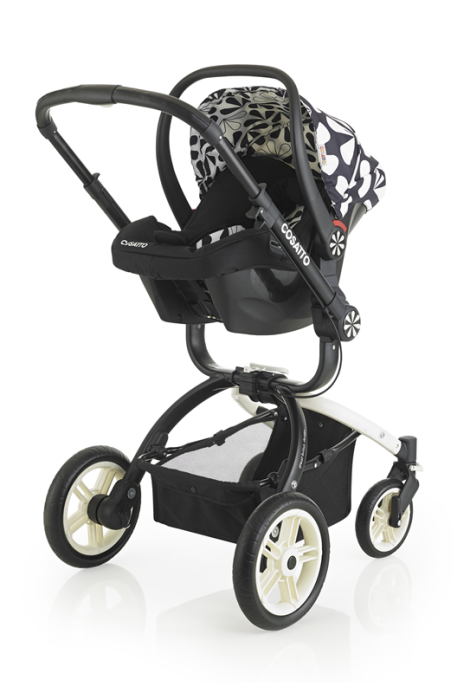 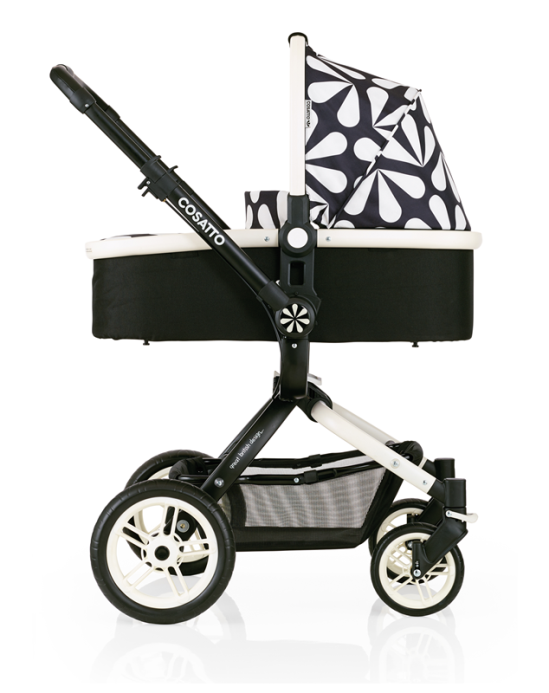 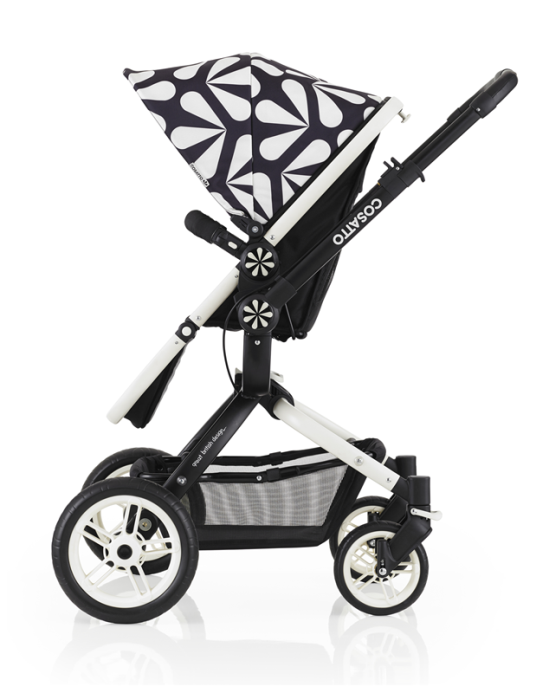 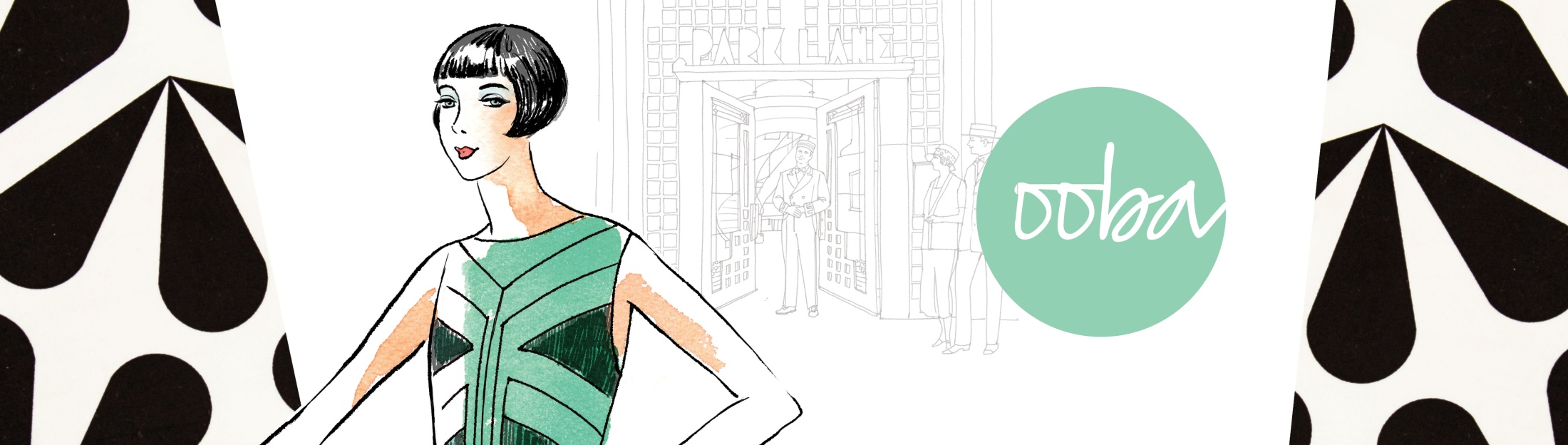 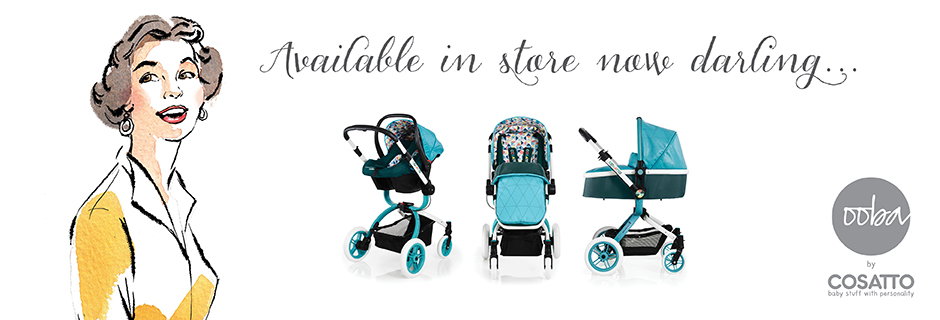 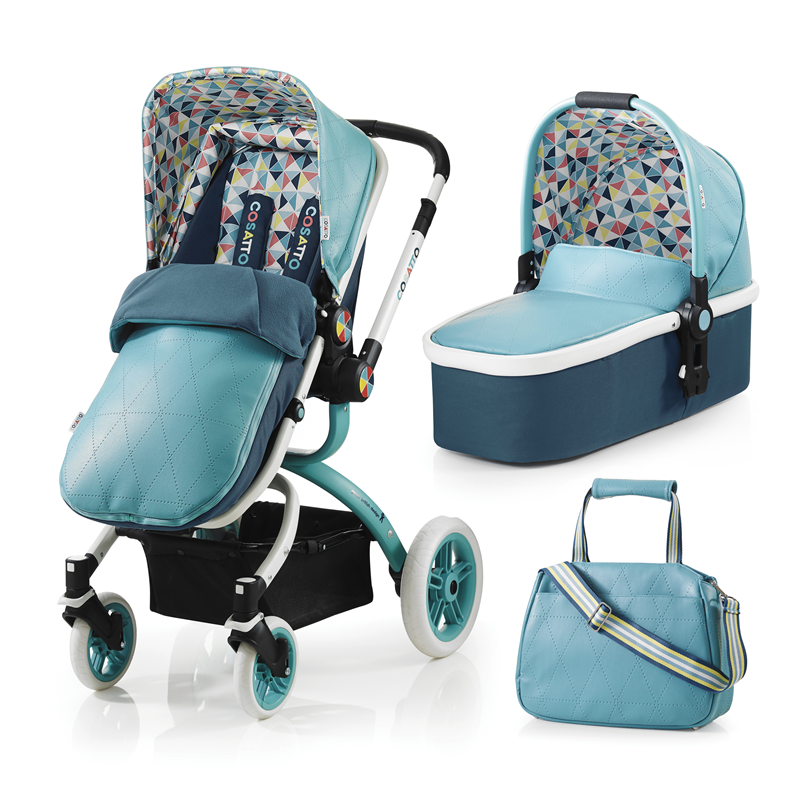 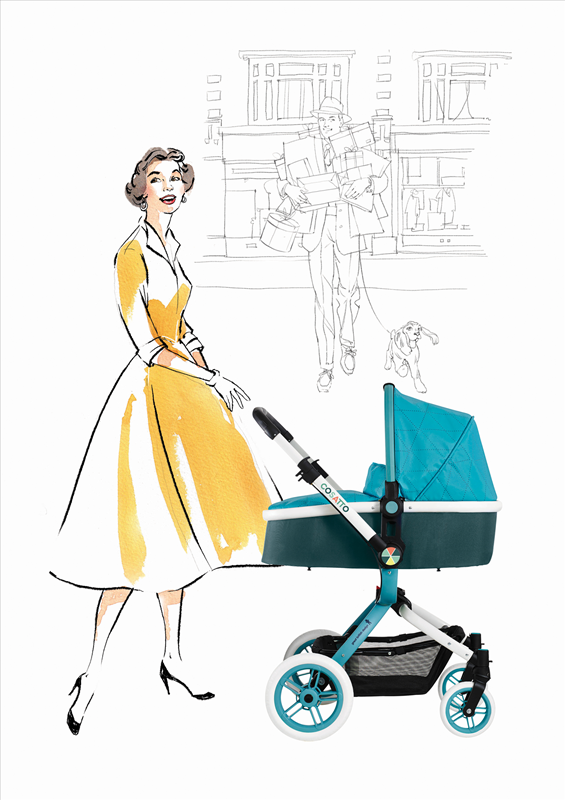 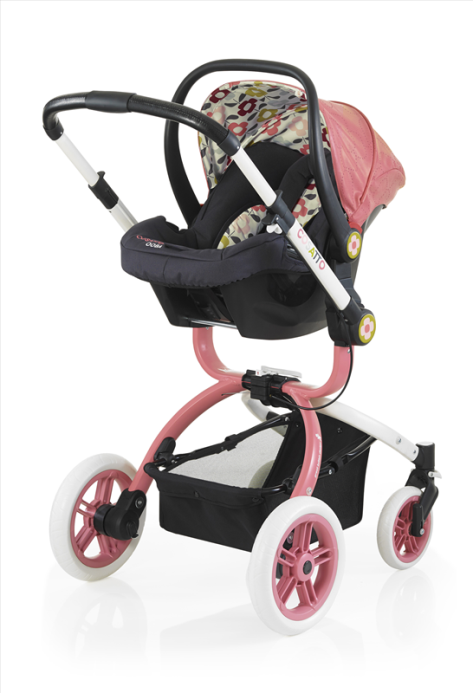 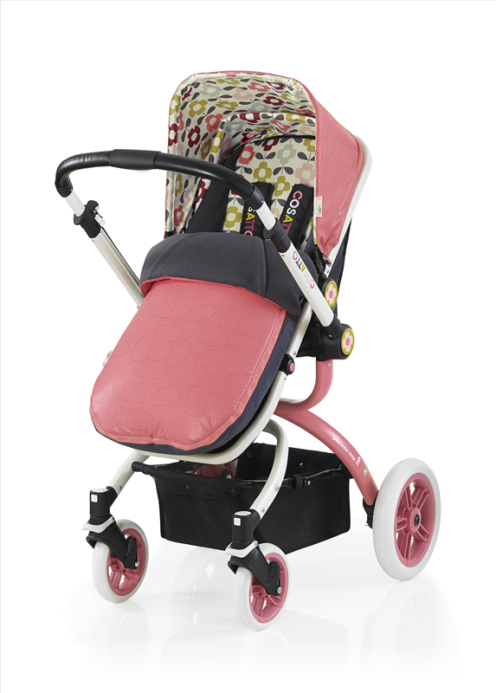 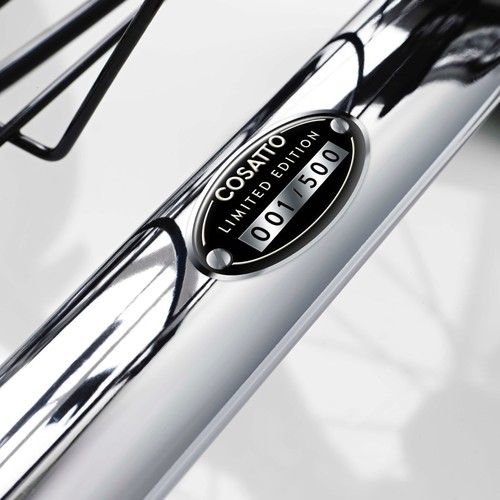 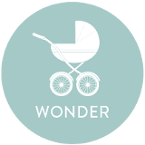 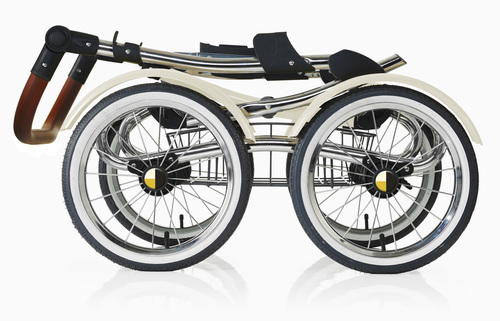 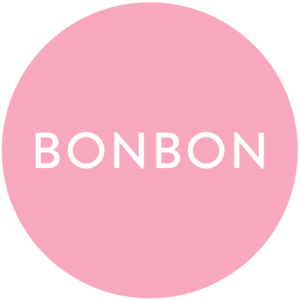 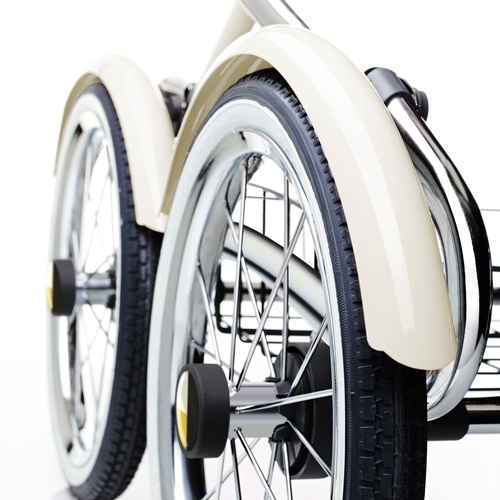 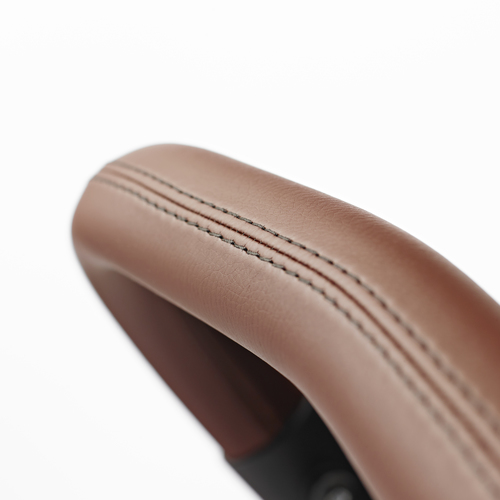 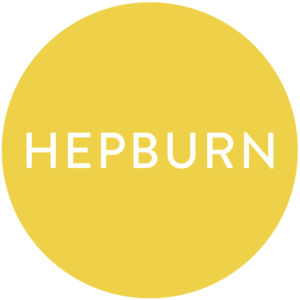 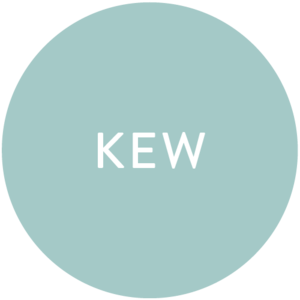 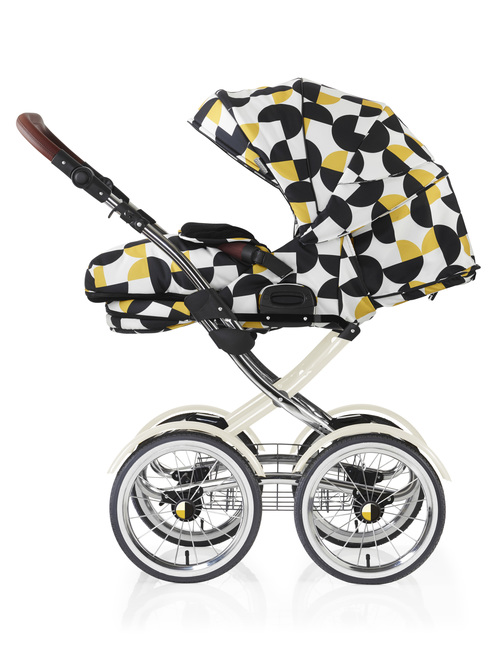 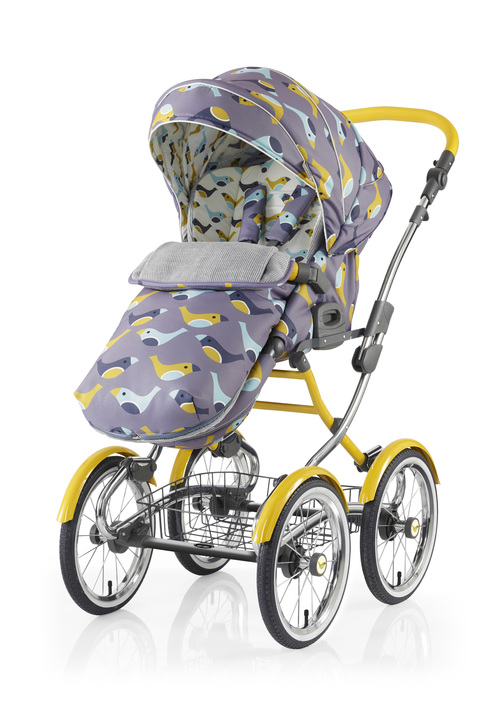 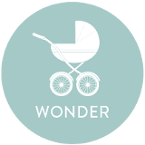 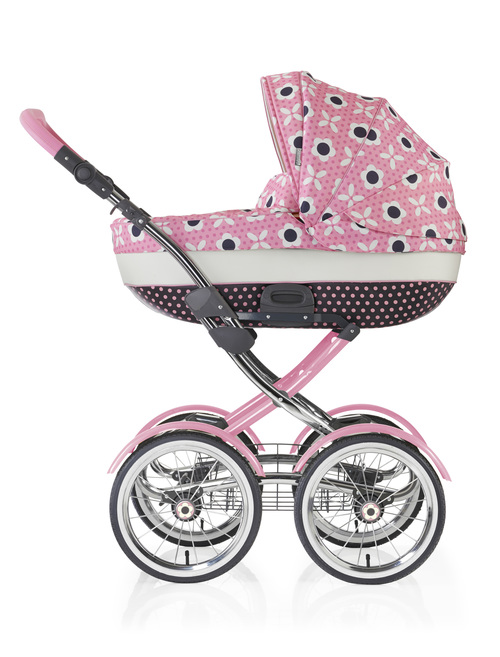 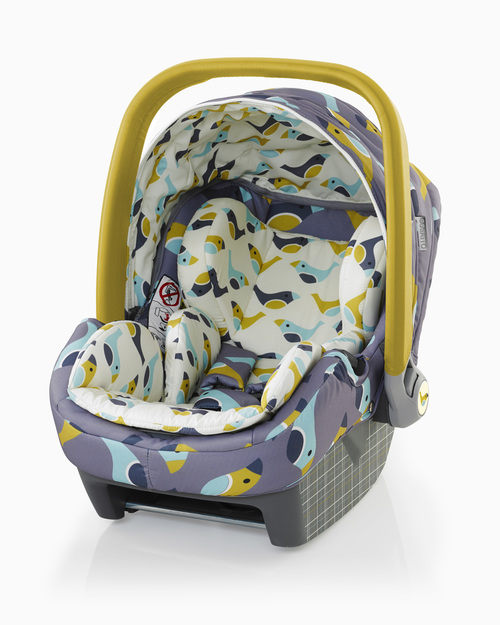 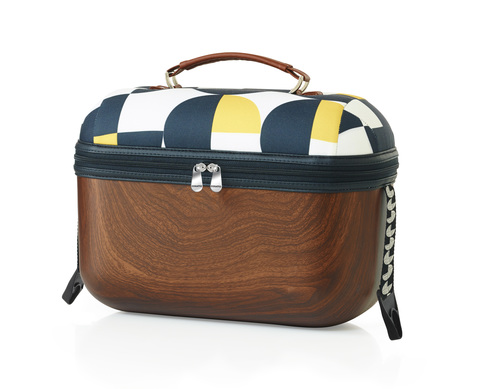 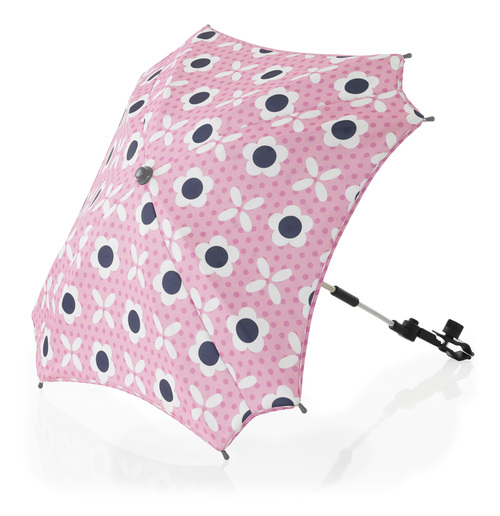 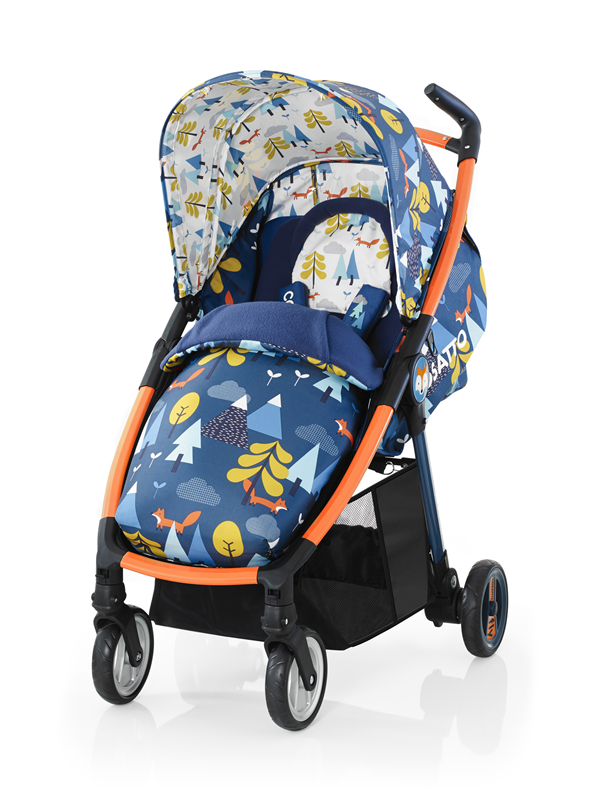 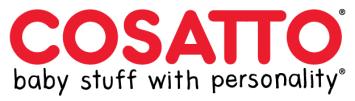 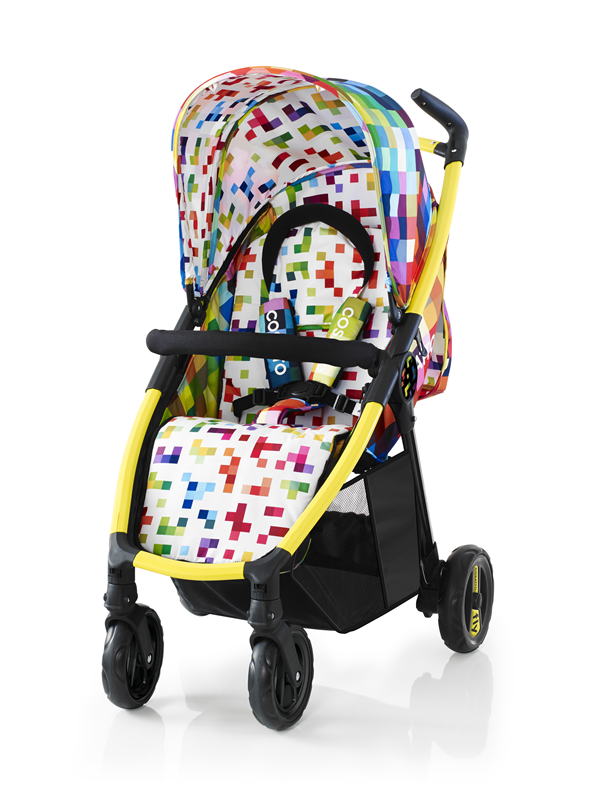 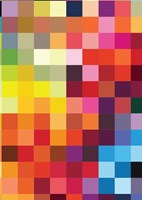 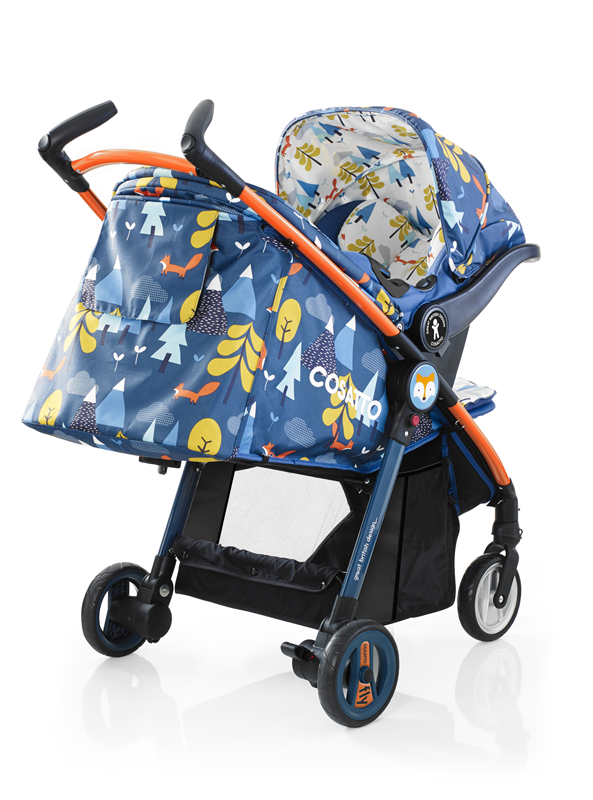 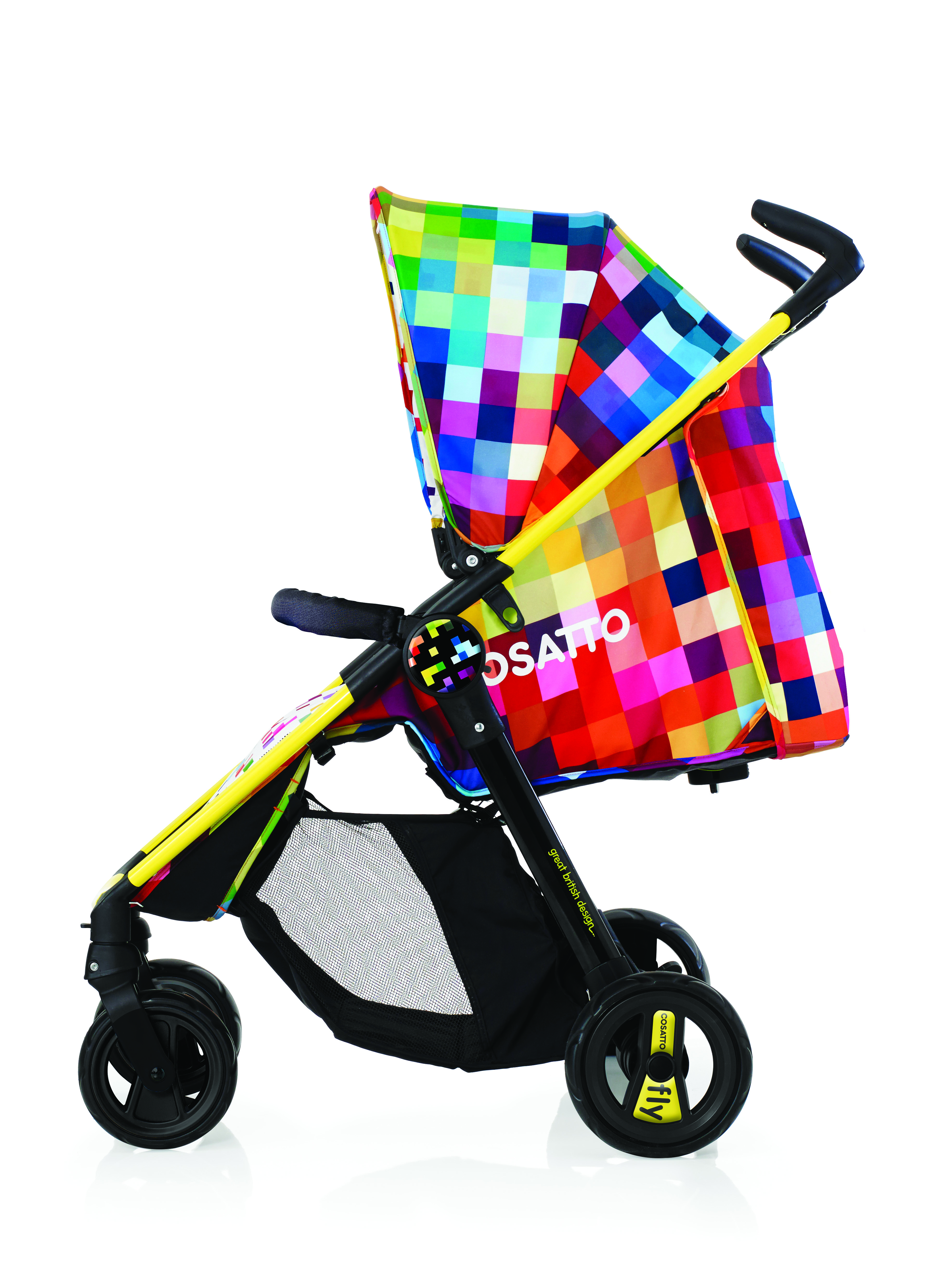 FLY
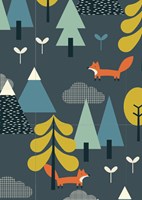 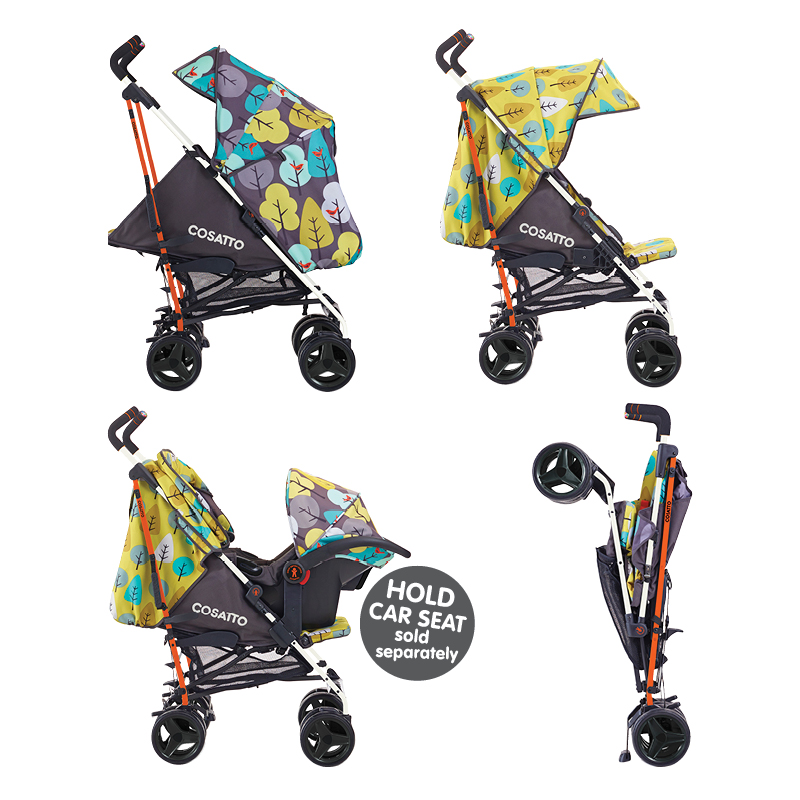 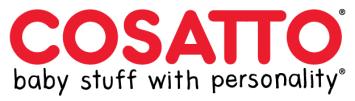 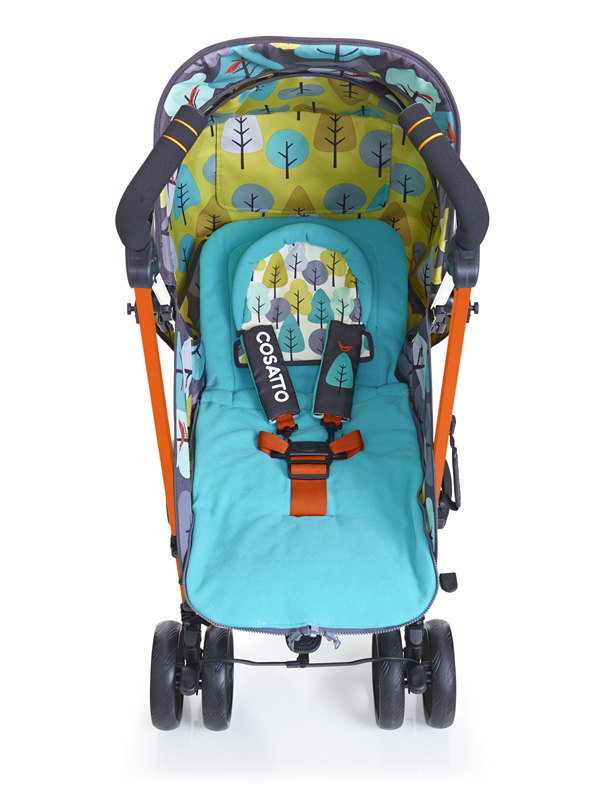 TO & FRO
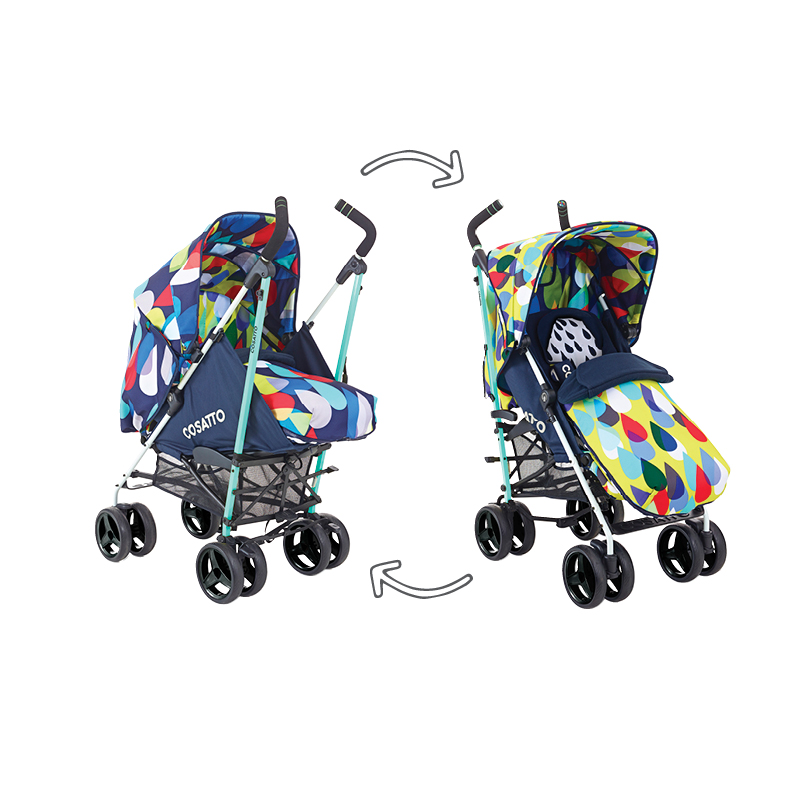 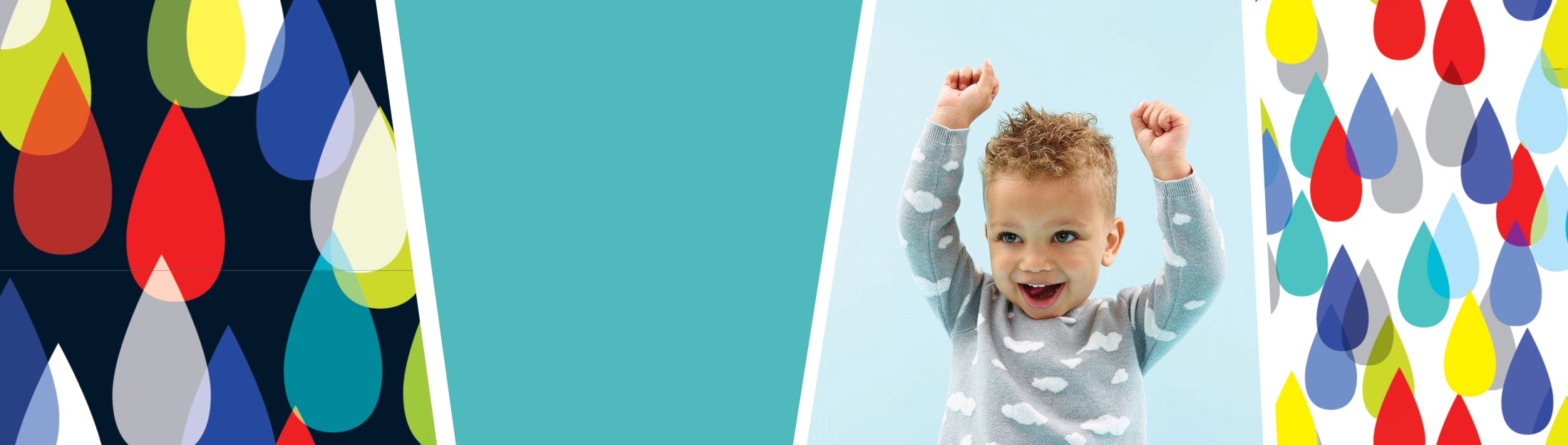 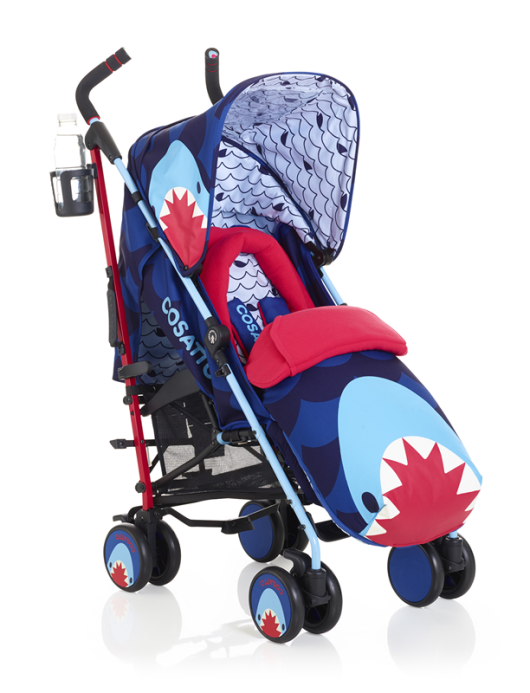 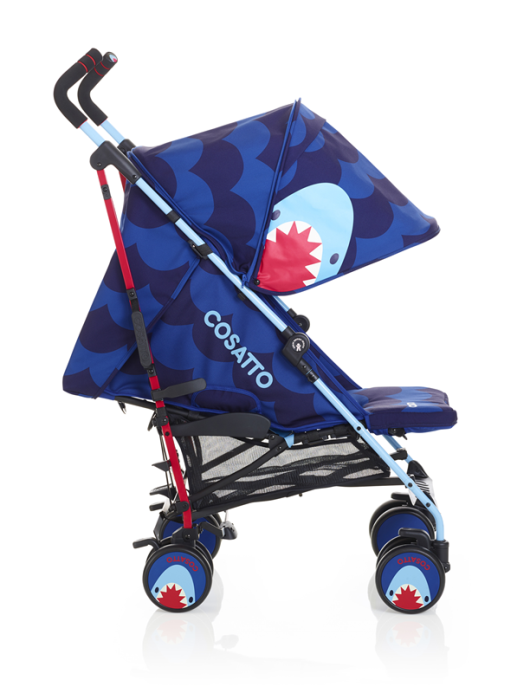 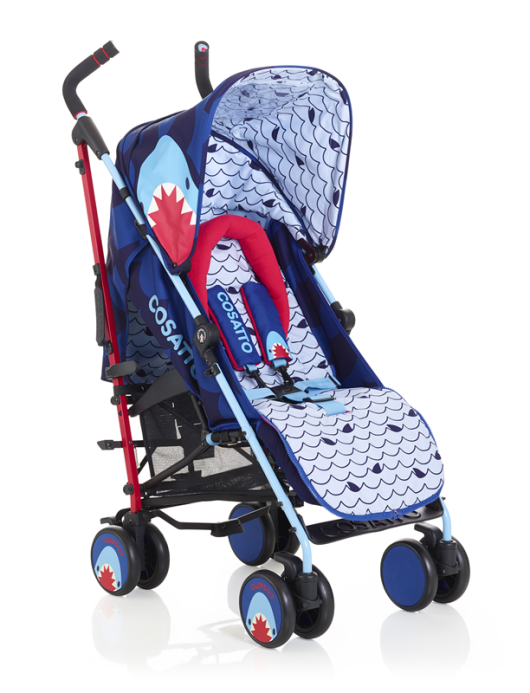 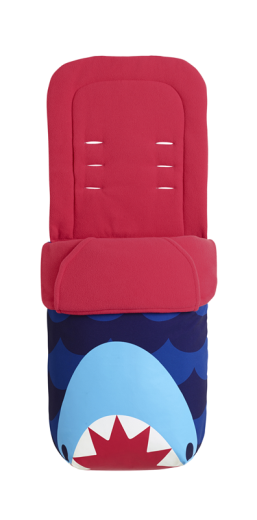 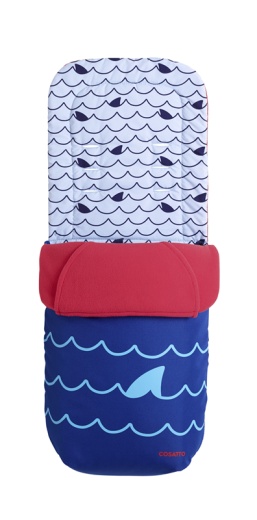 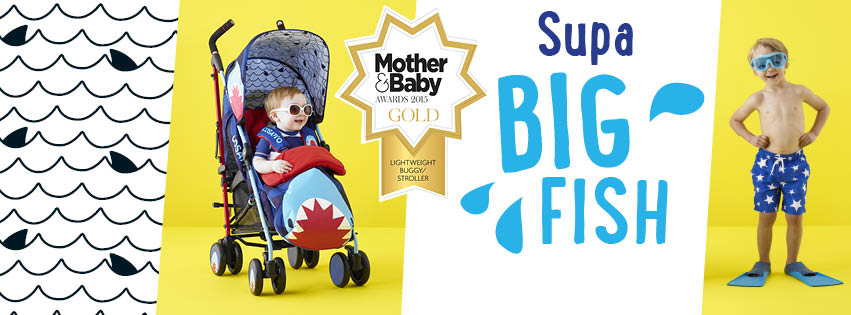 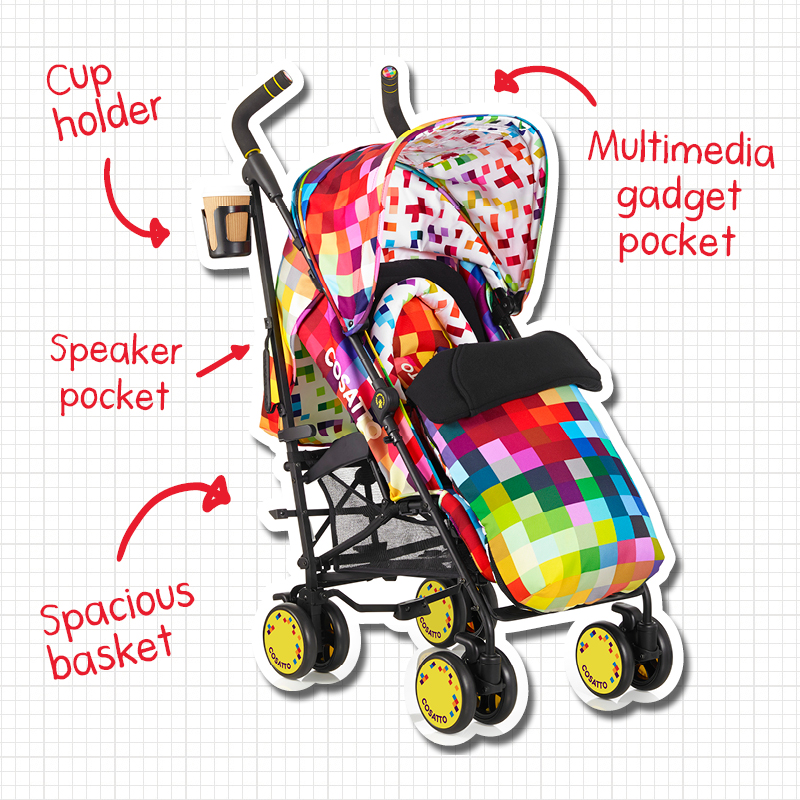 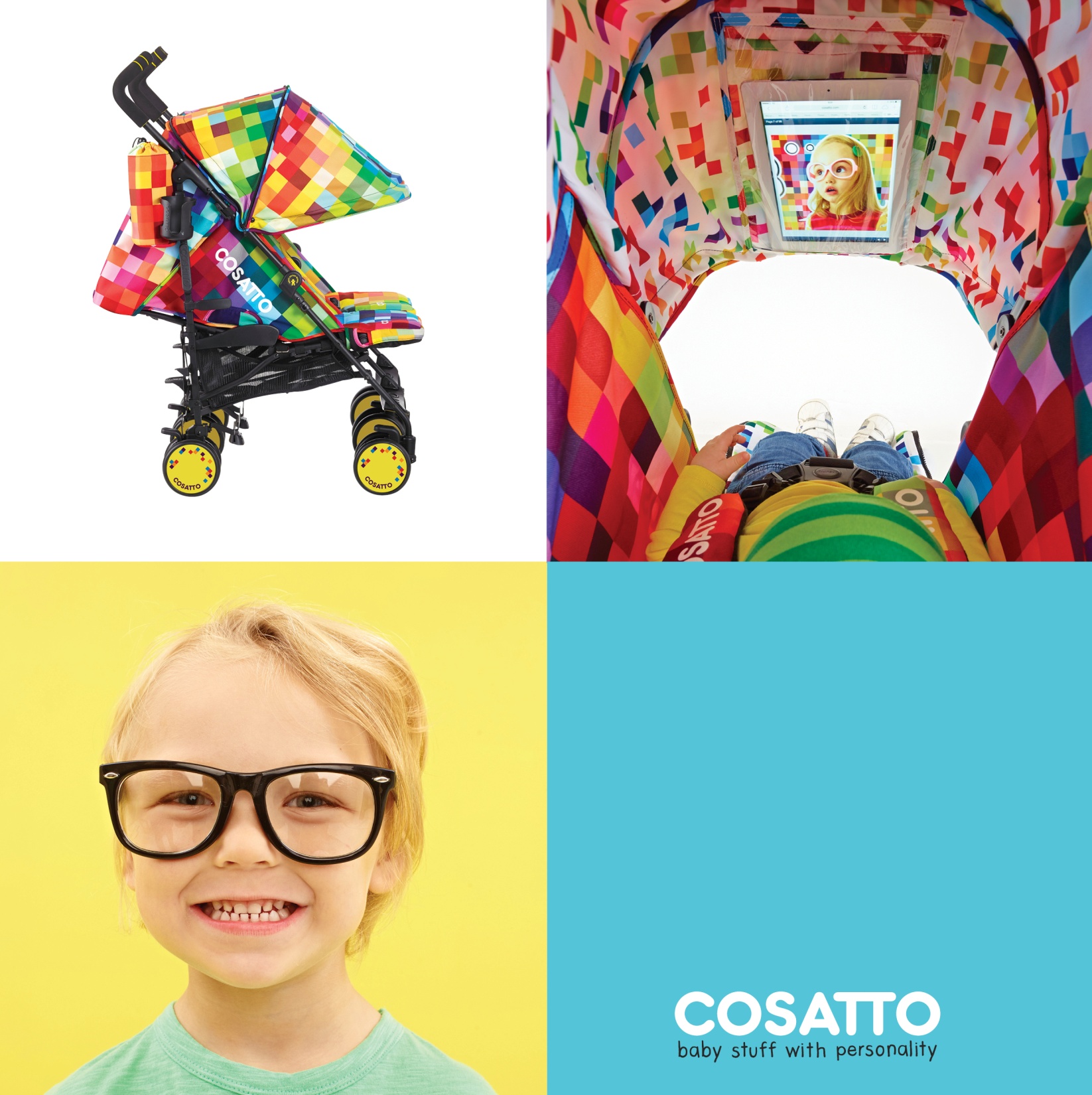 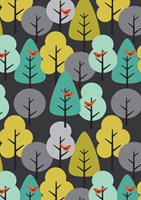 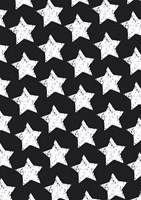 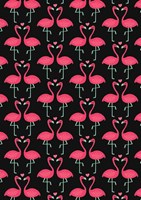 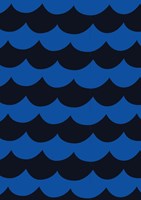 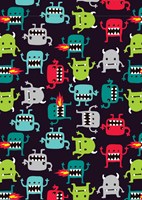 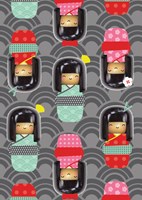 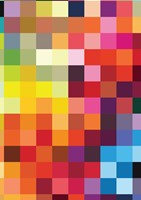 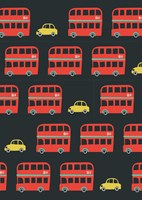 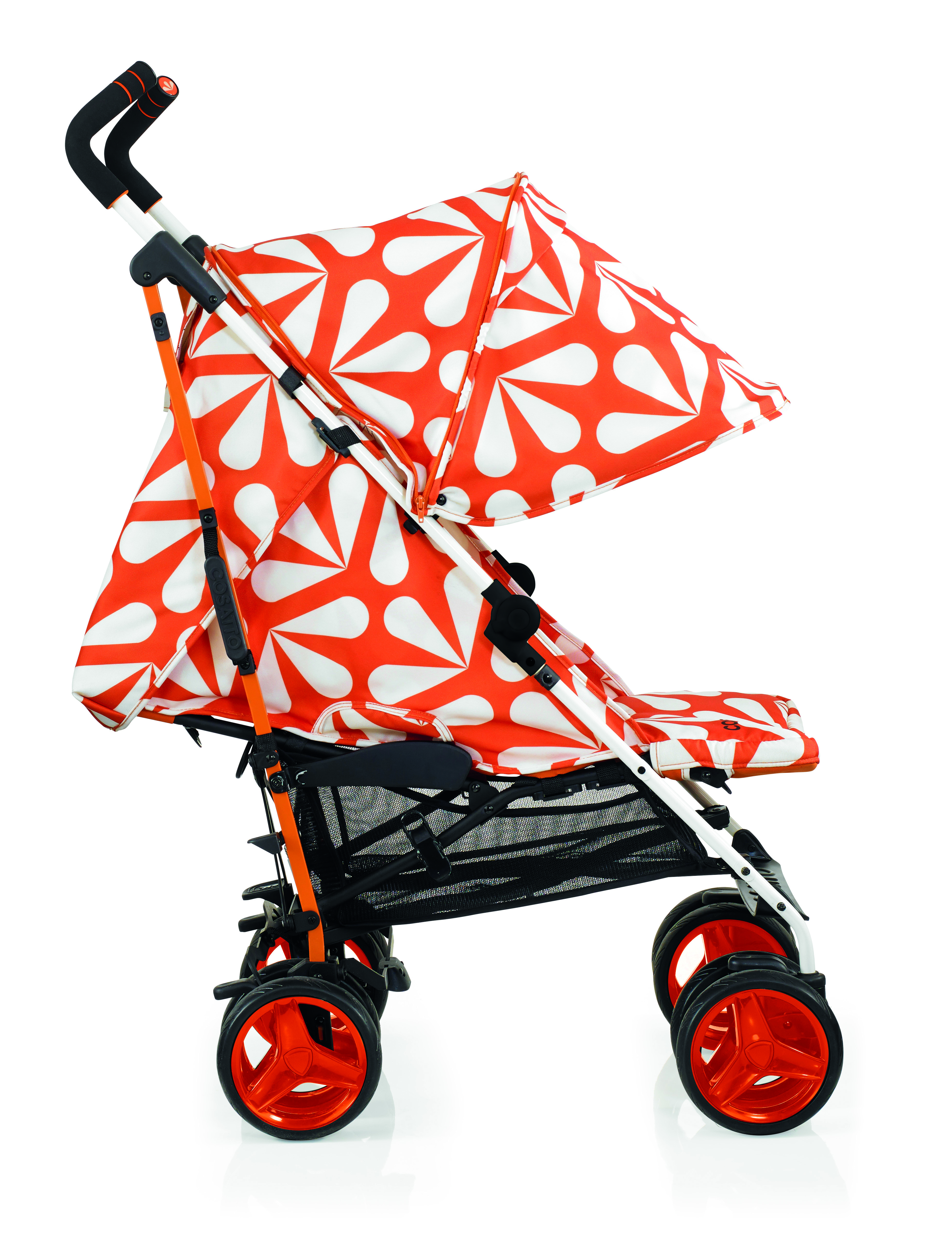 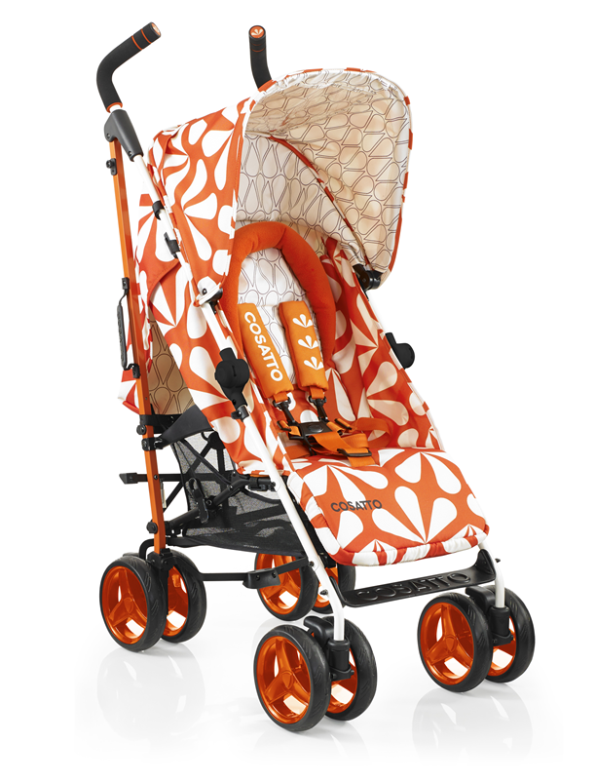 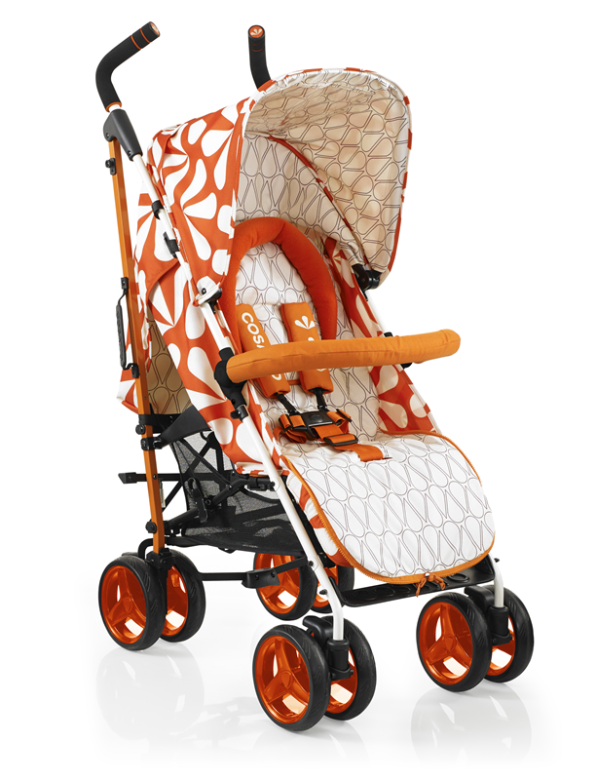 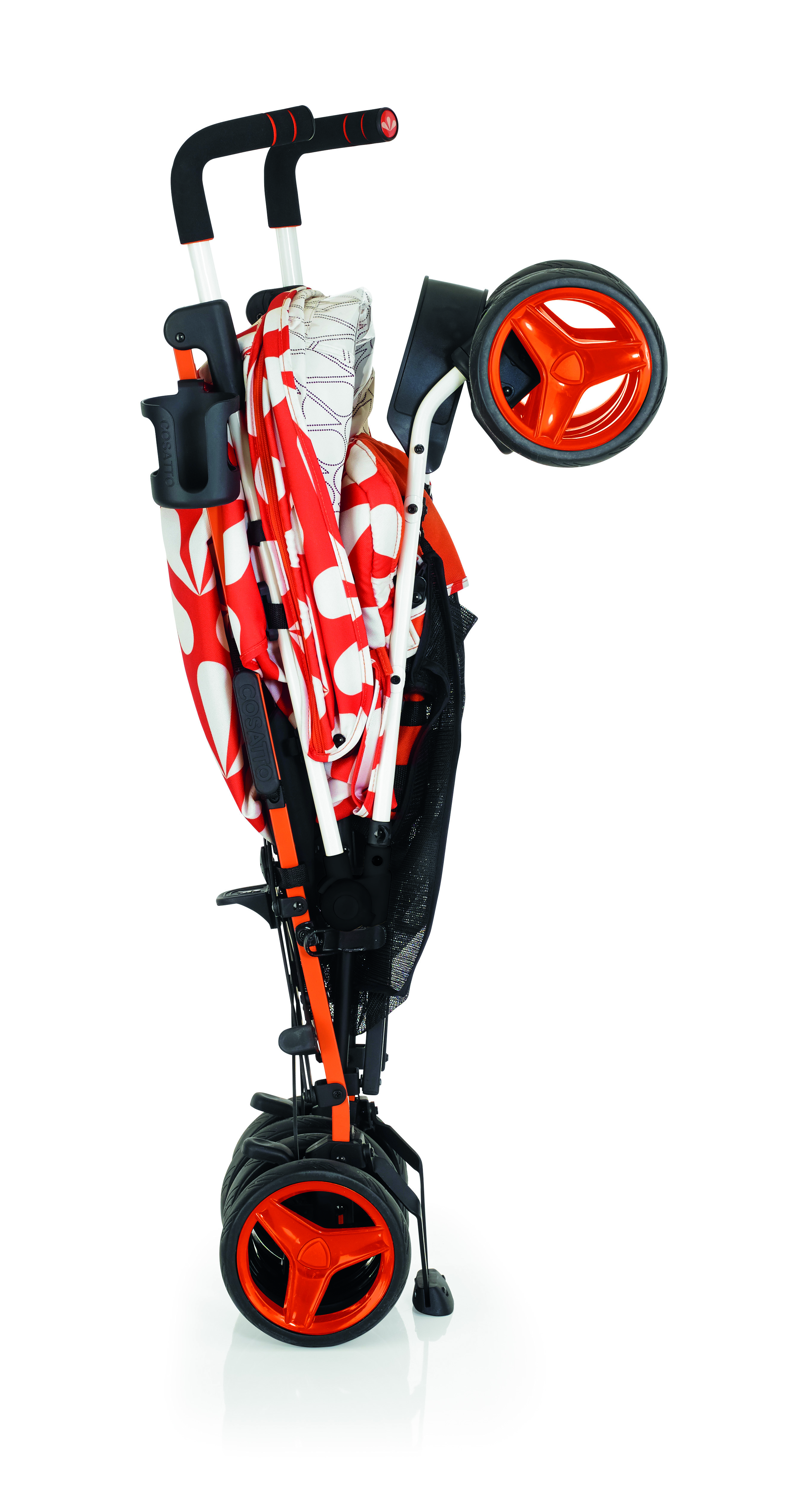 CHA CHA
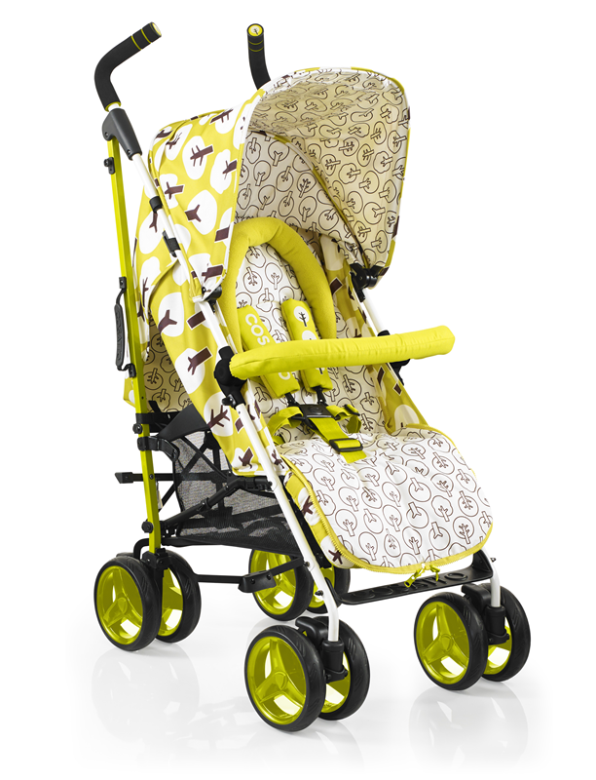 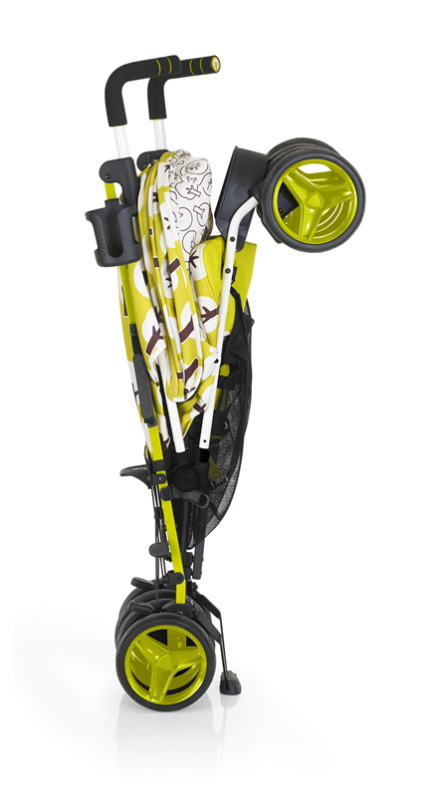 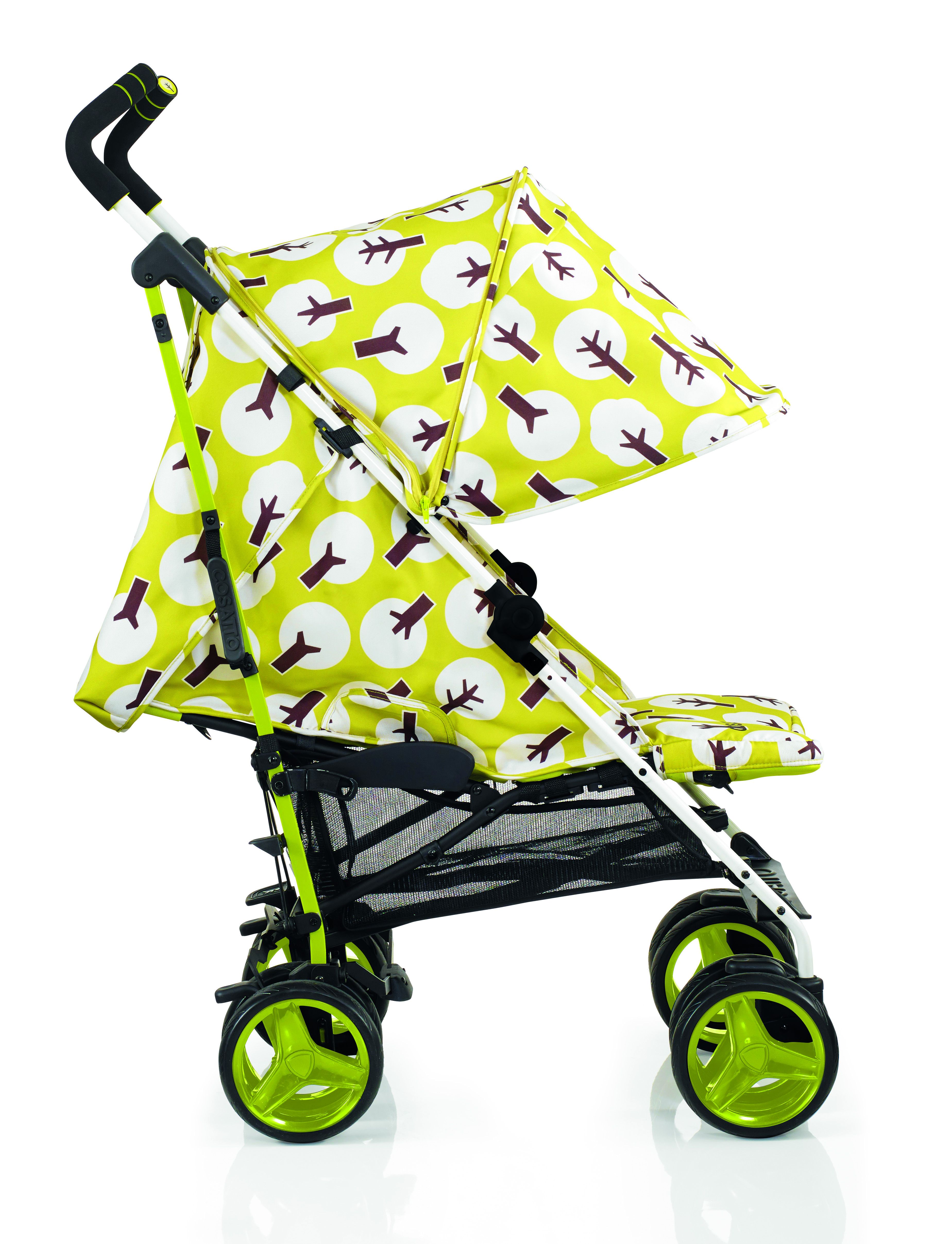 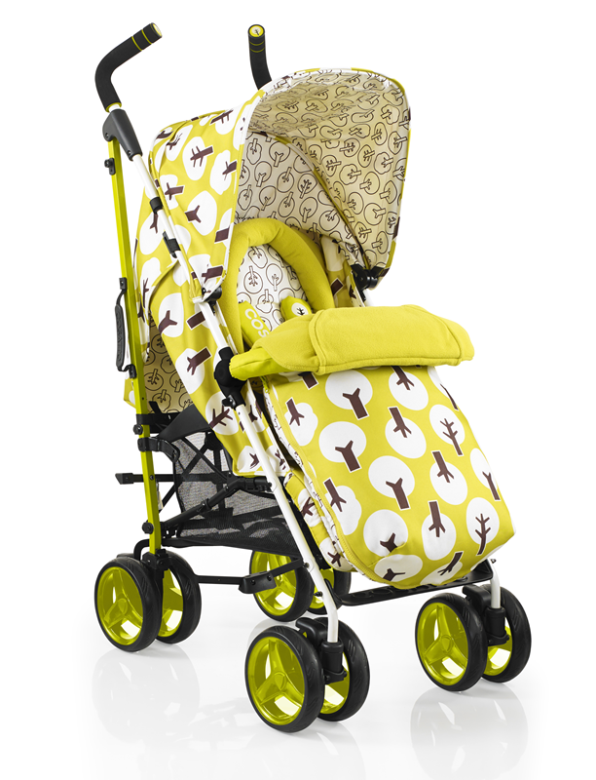 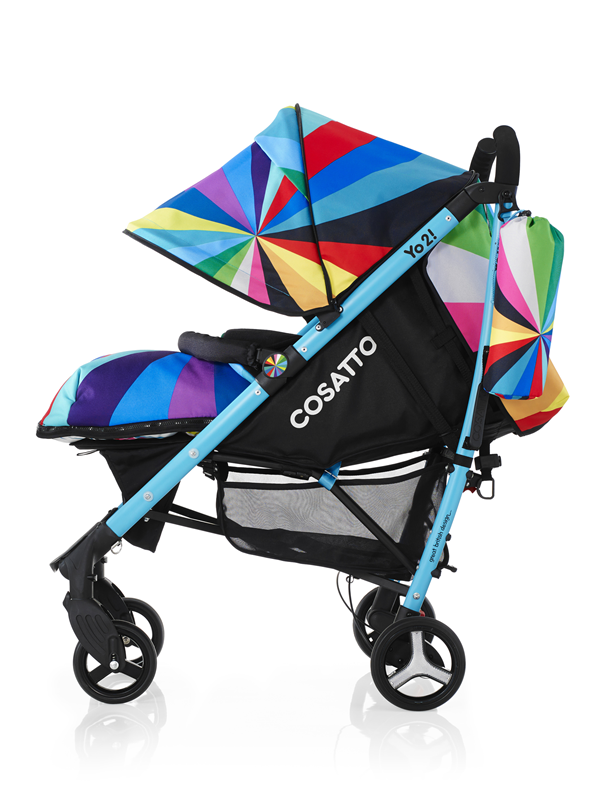 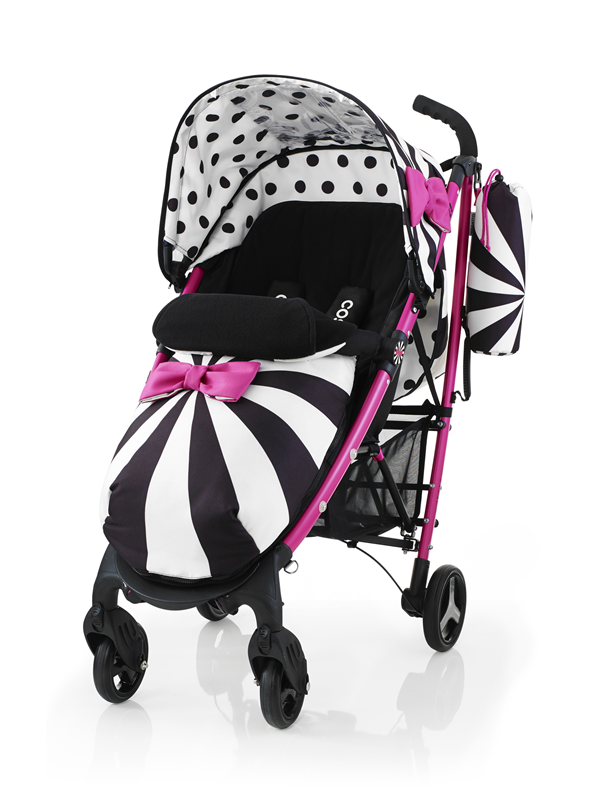 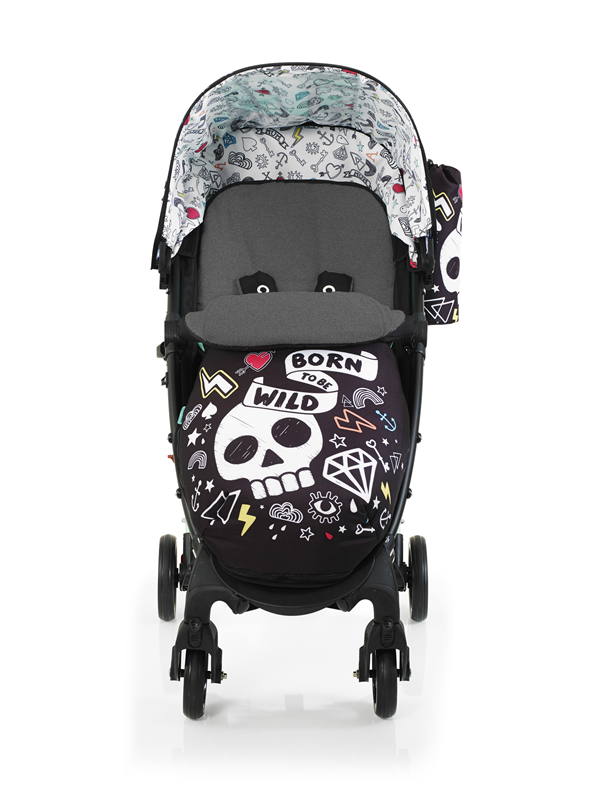 YO !
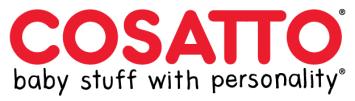 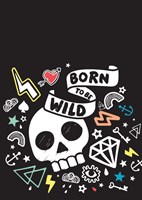 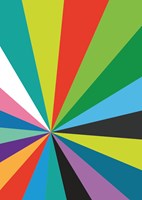 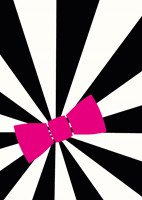 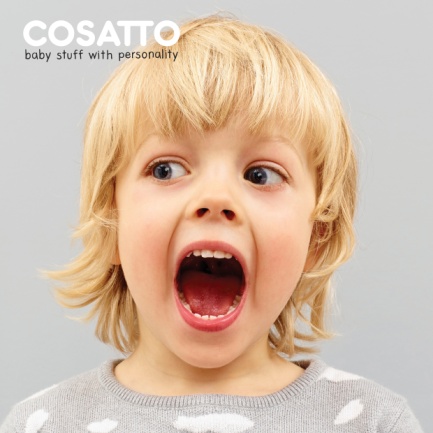 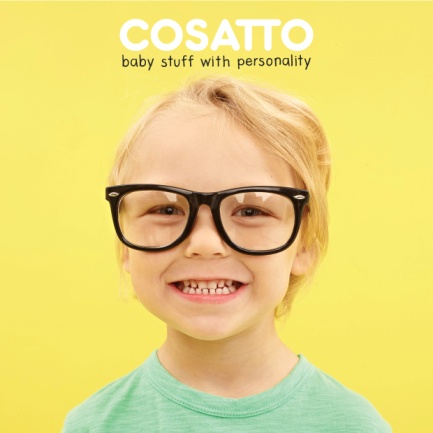 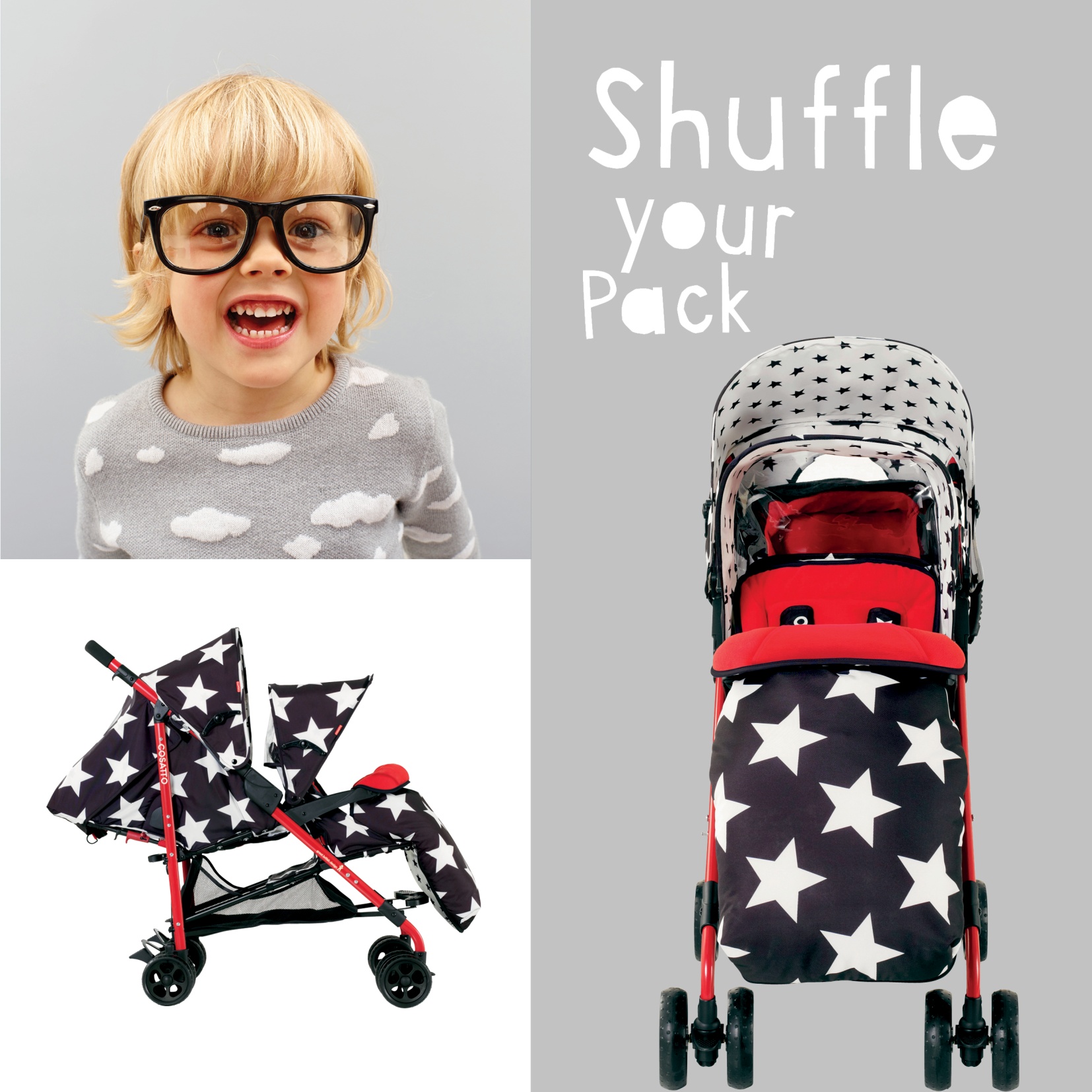 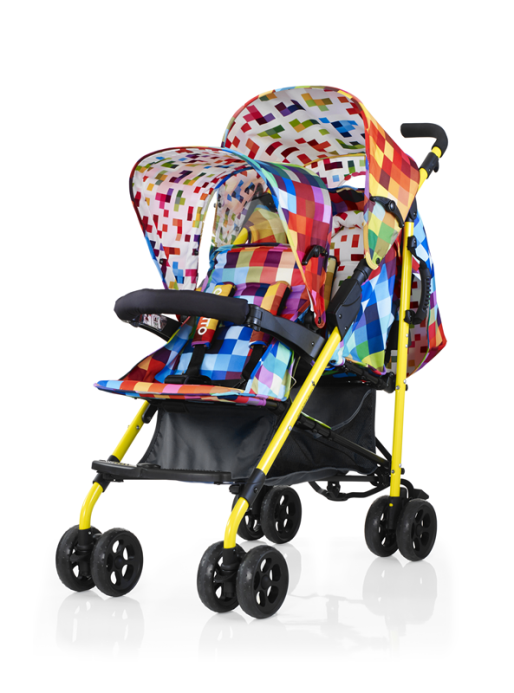 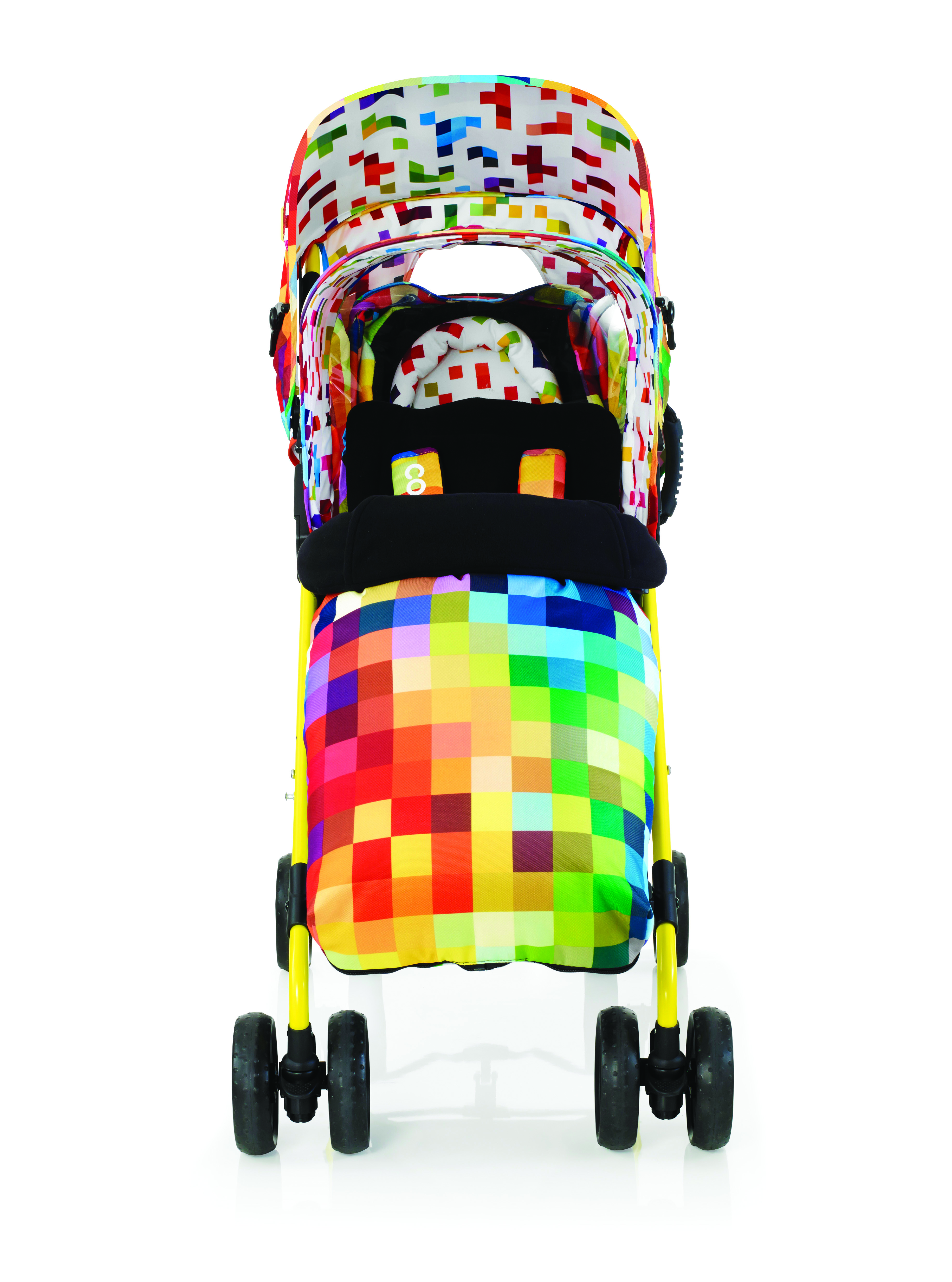 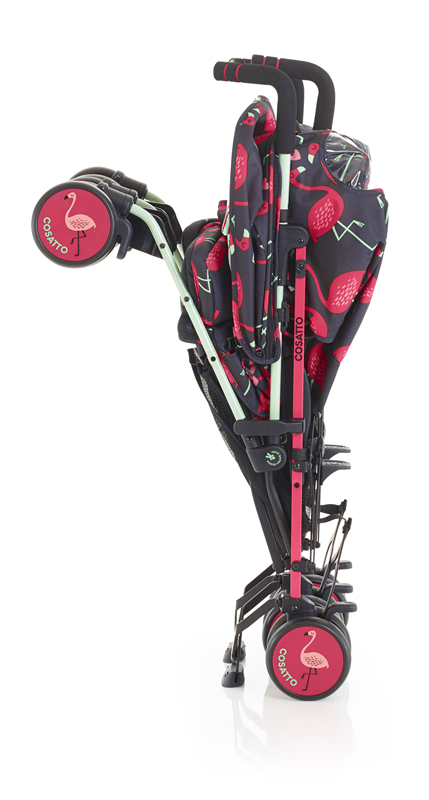 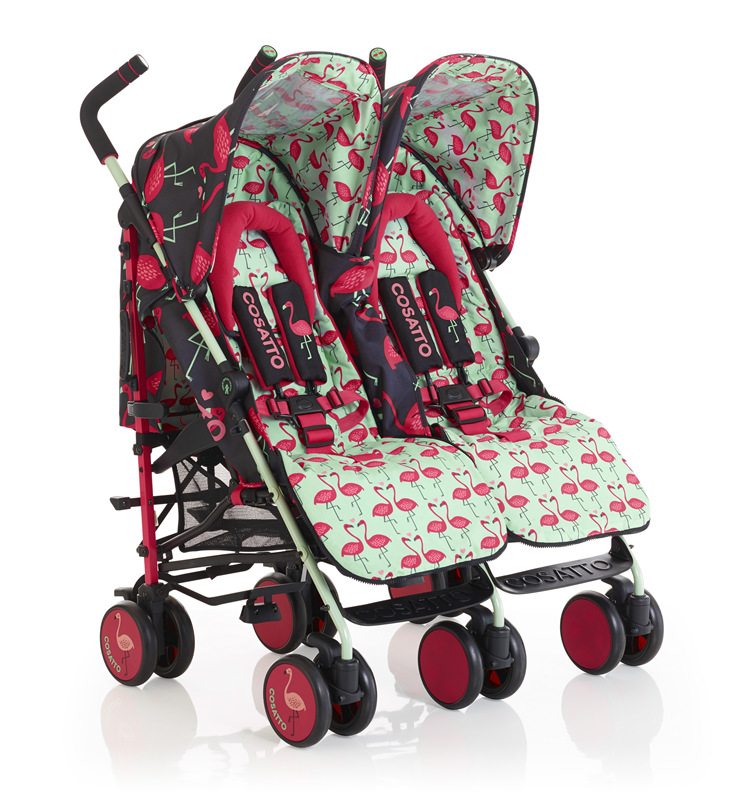 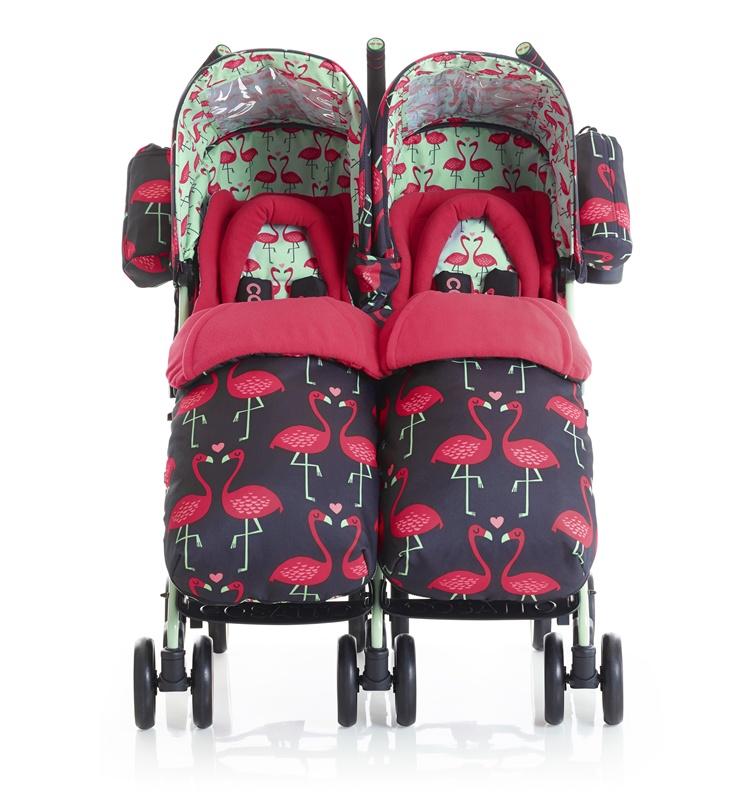 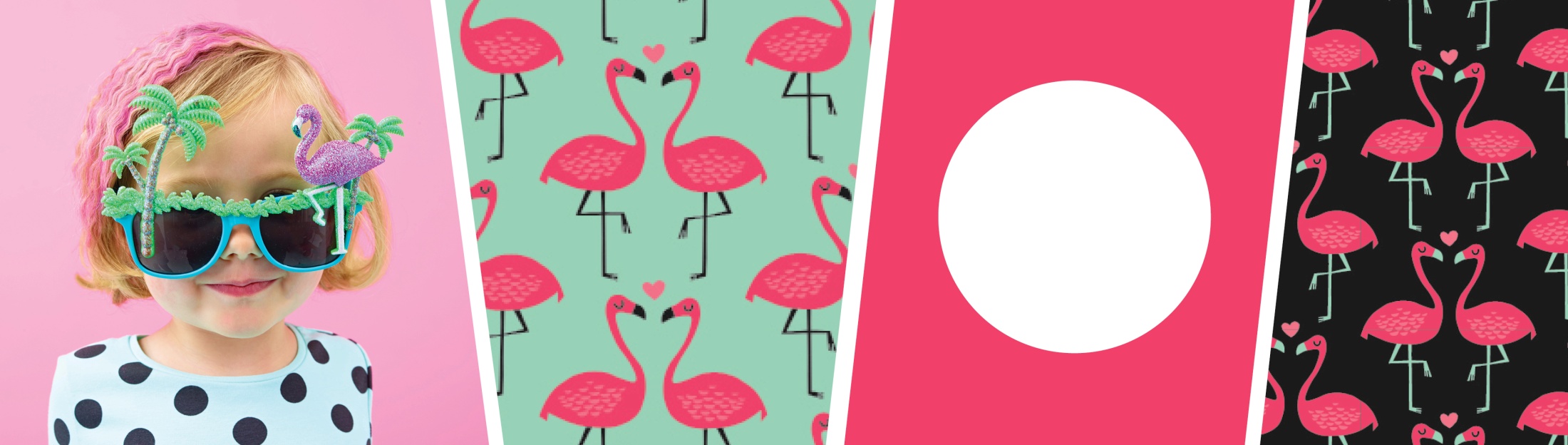 SUPA 
DUPA
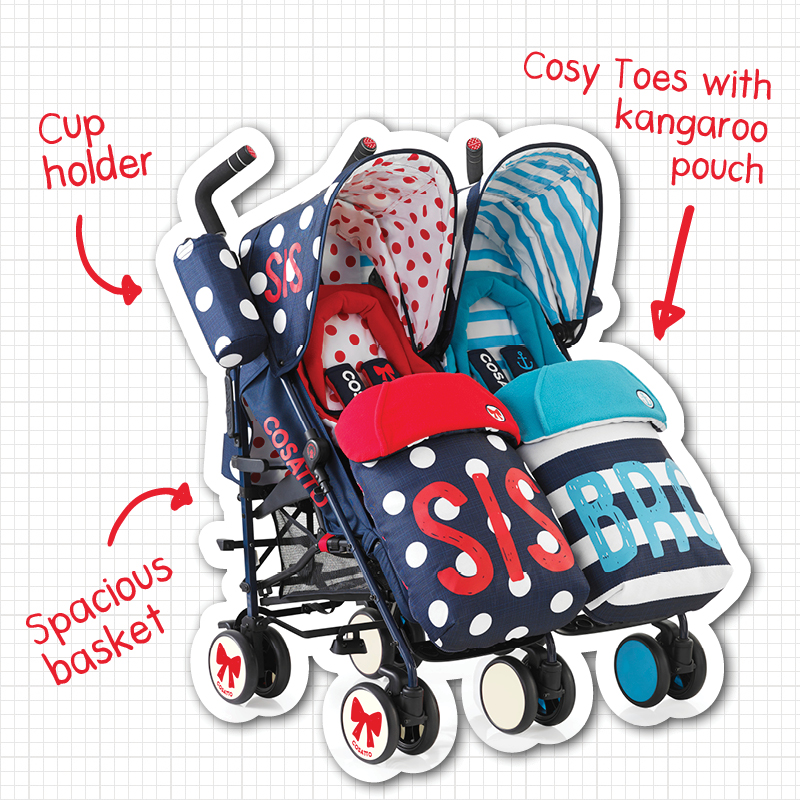 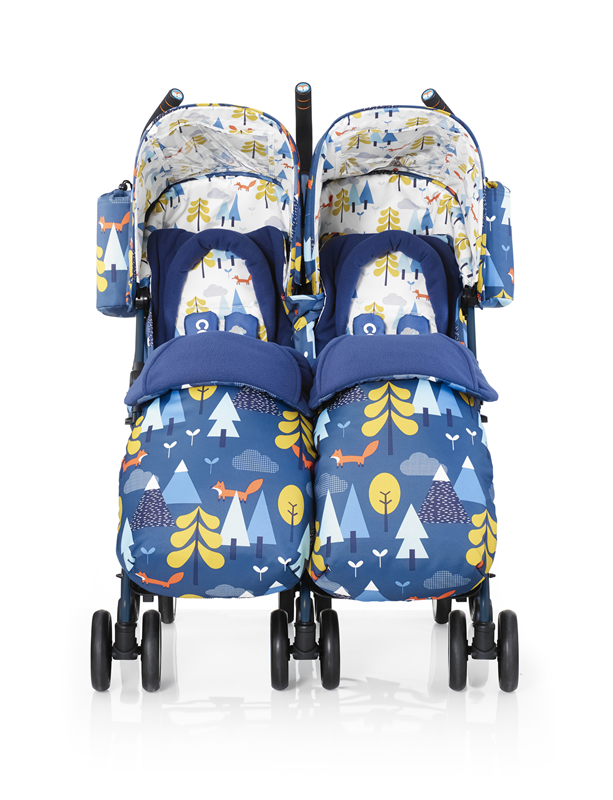 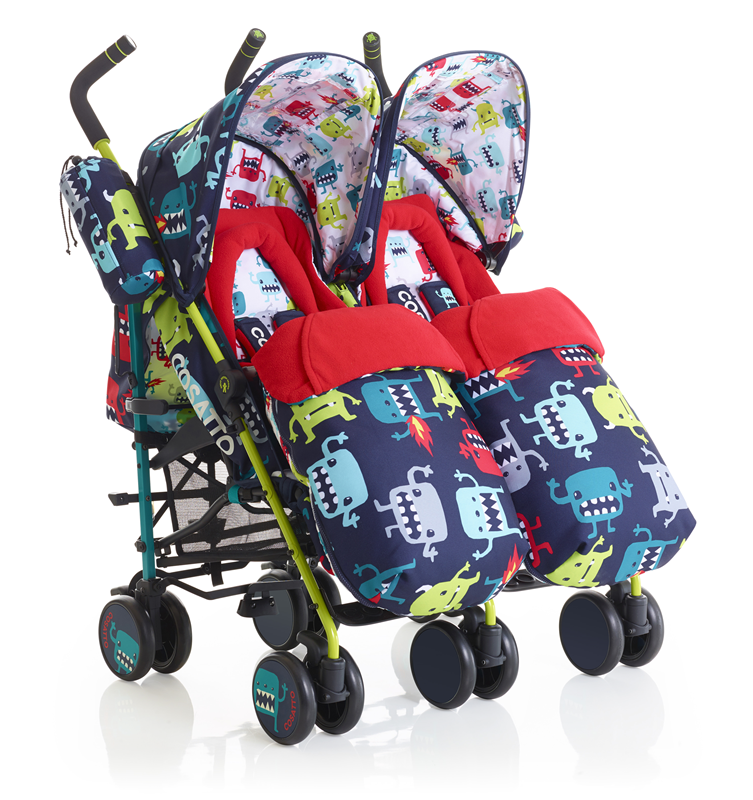 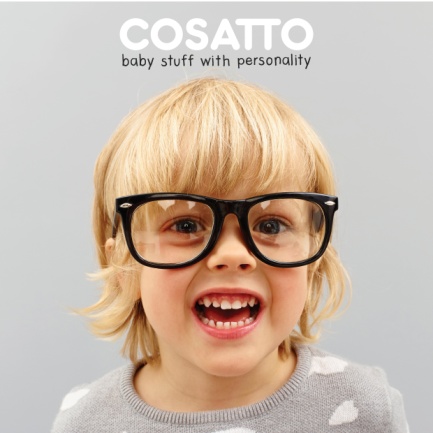 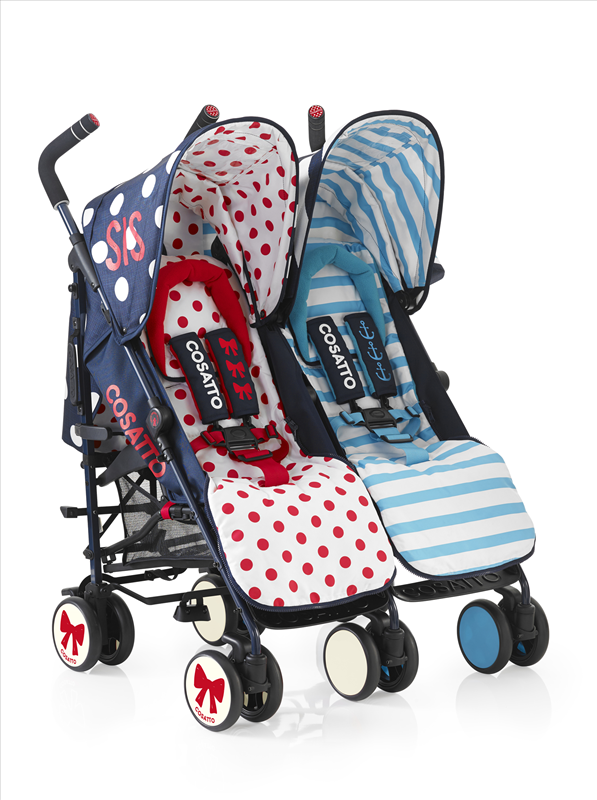 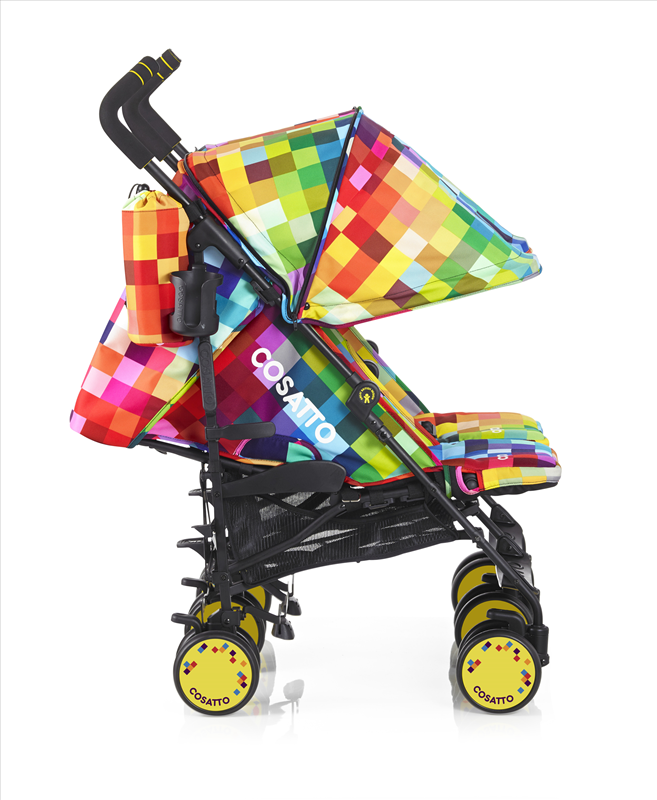 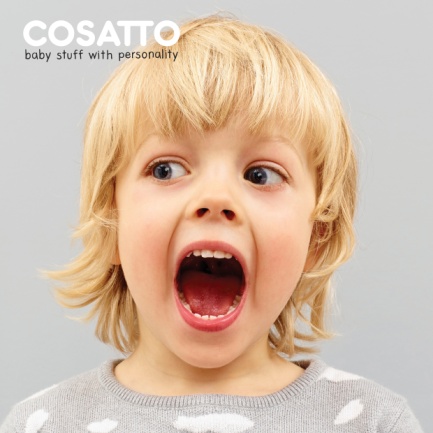 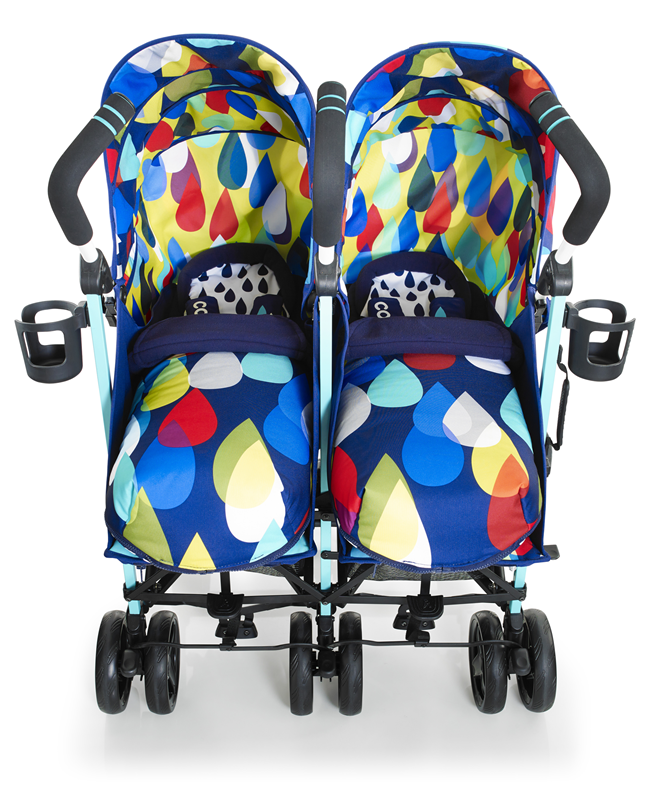 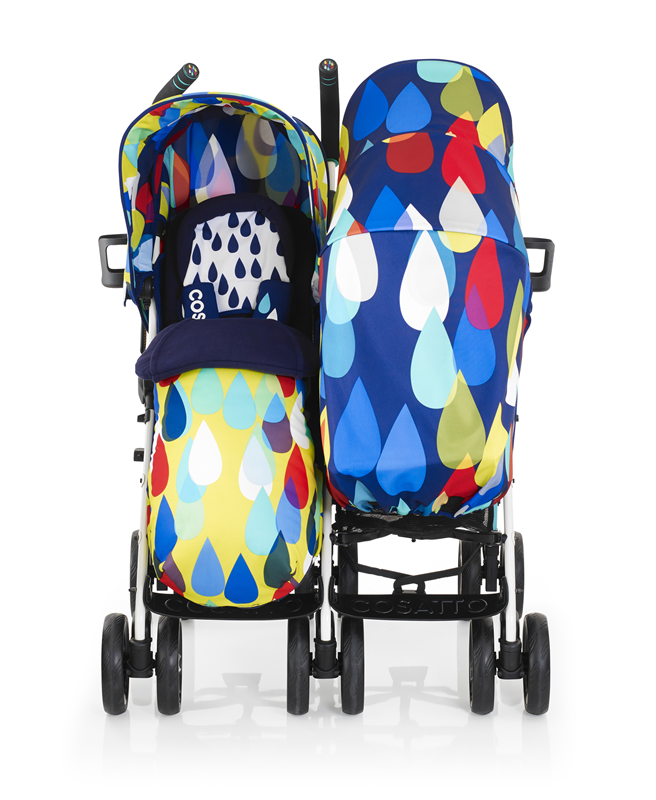 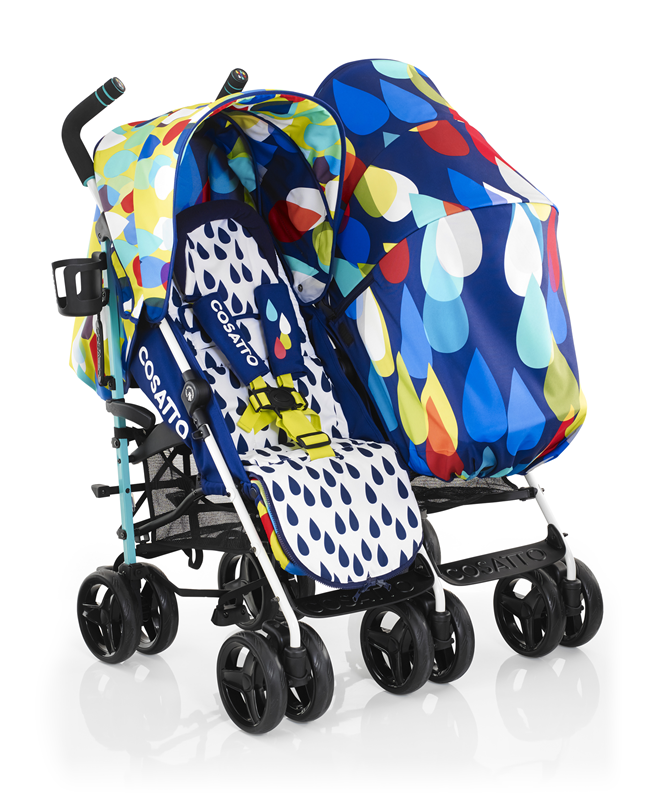 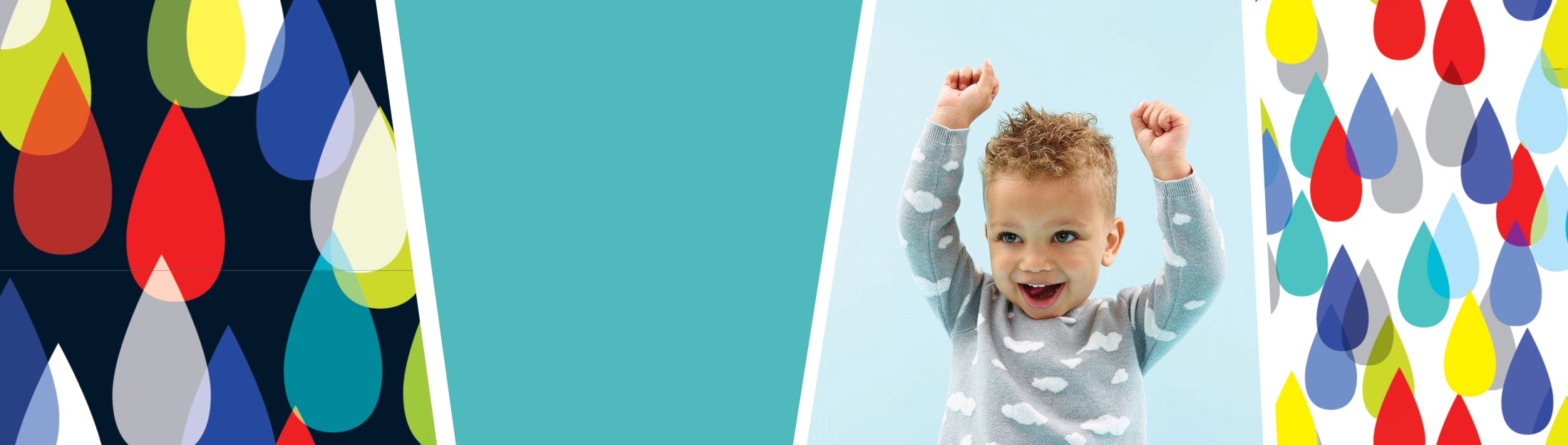 TO & FRO 
DUO
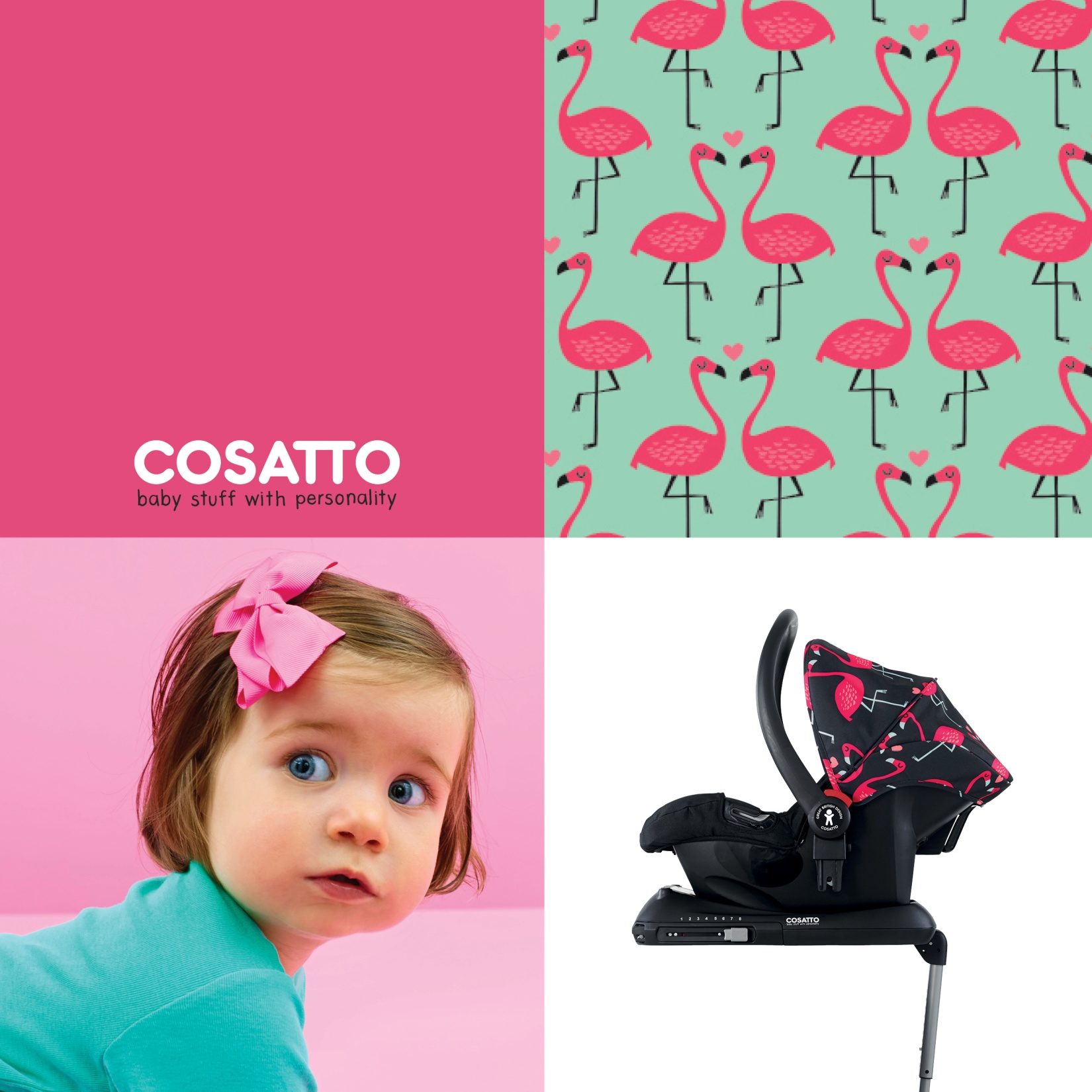 Grupa 
0+
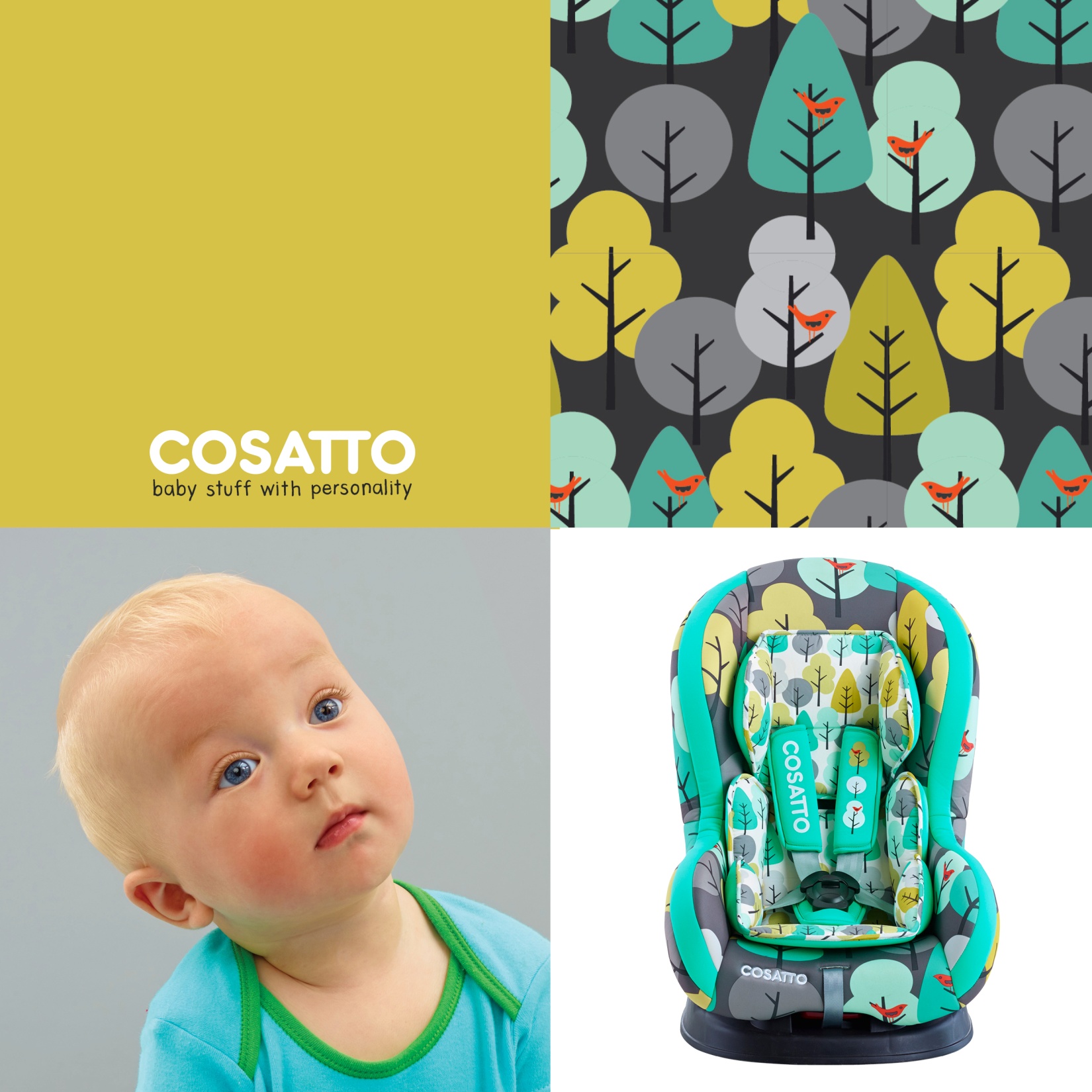 Grupa 1 
Moova 2
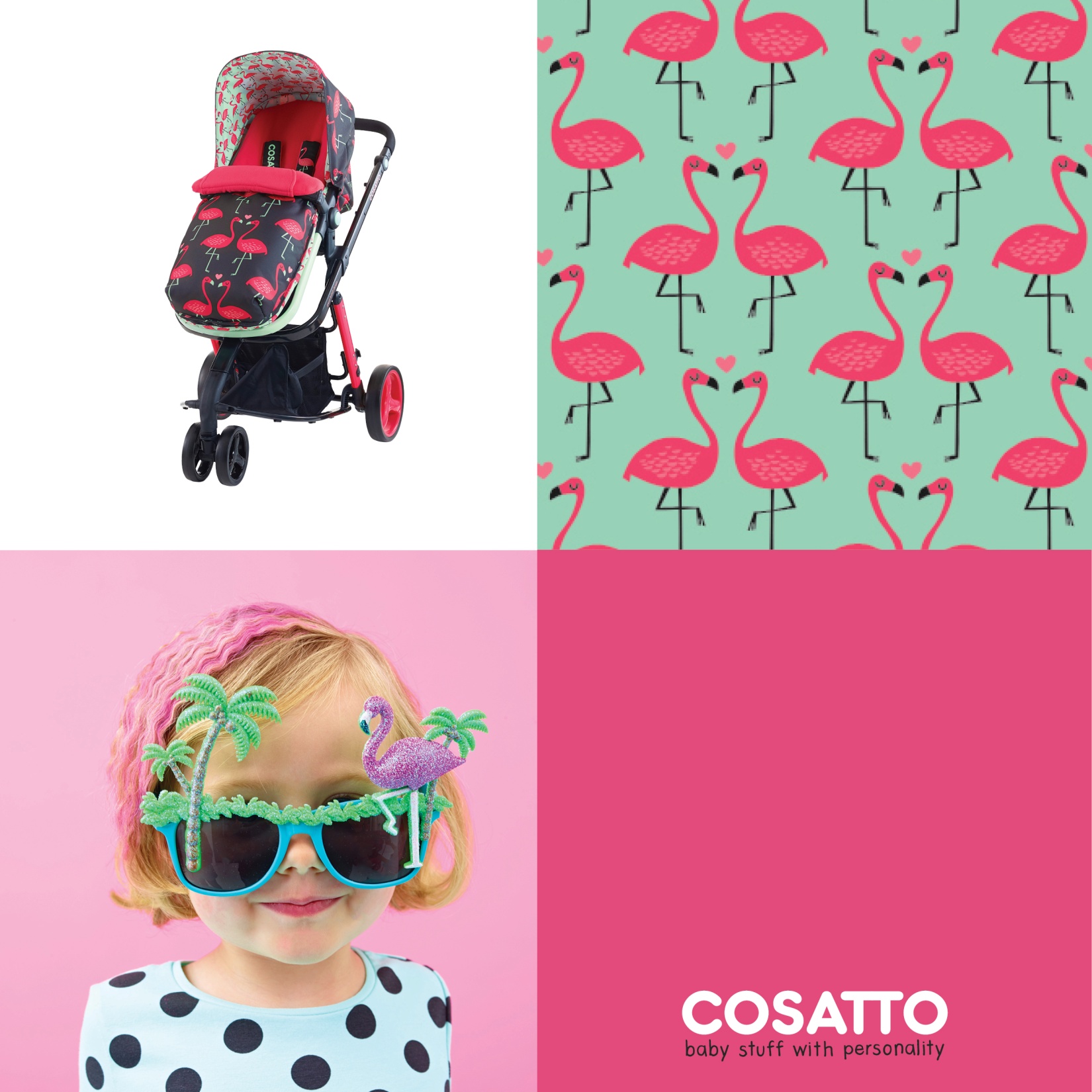 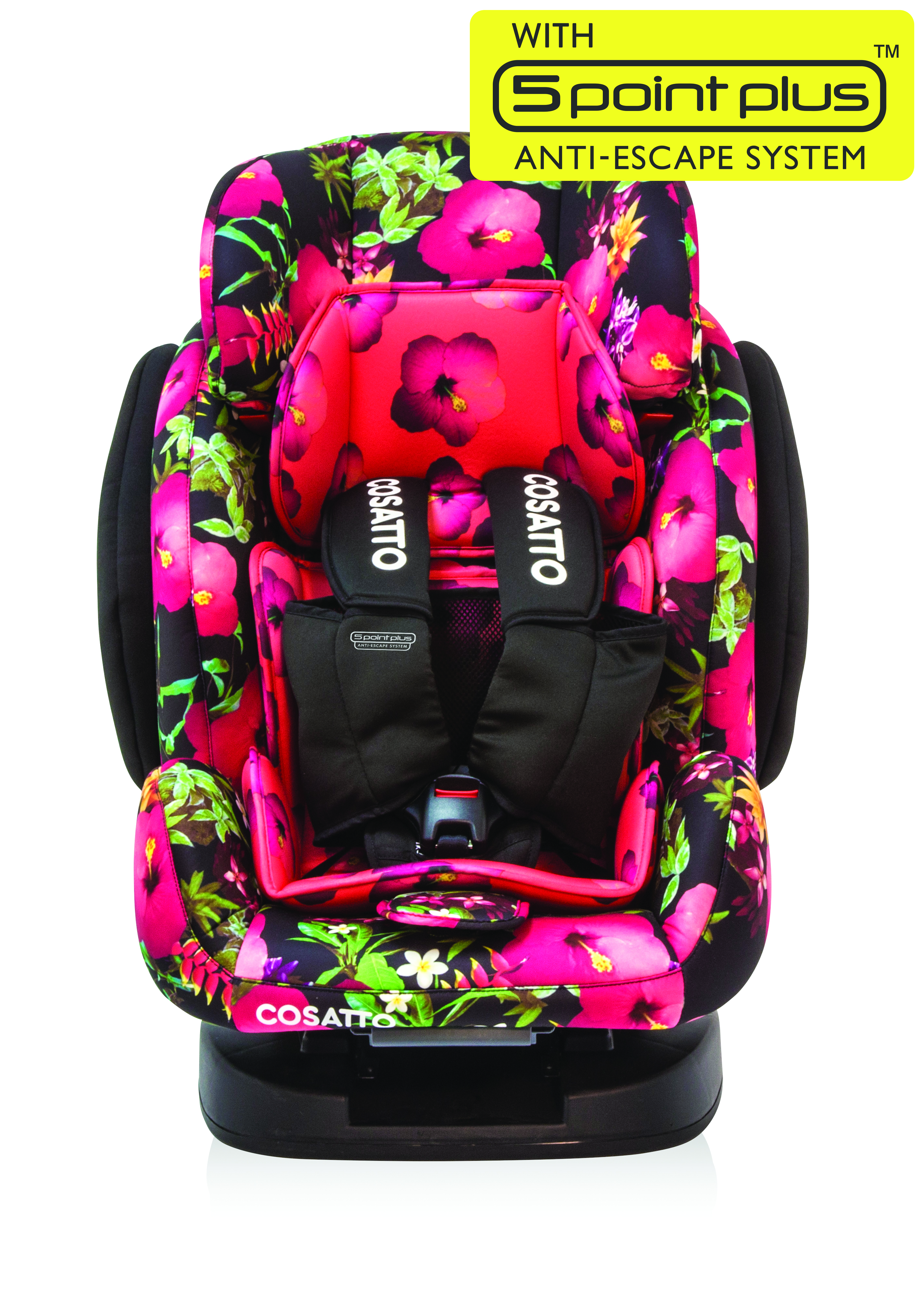 Grupa 123 
Hug
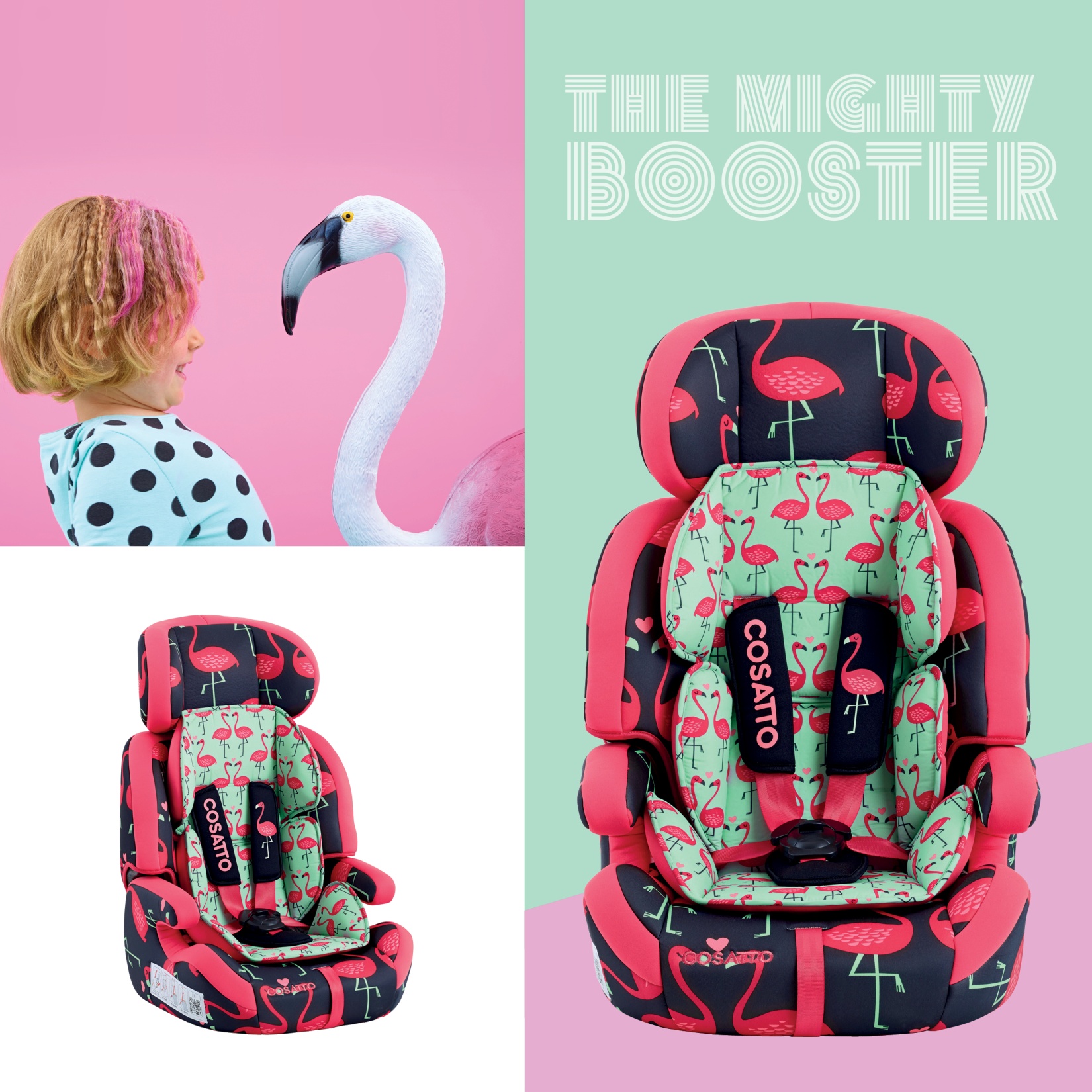 Grupa 123 
Zoomi
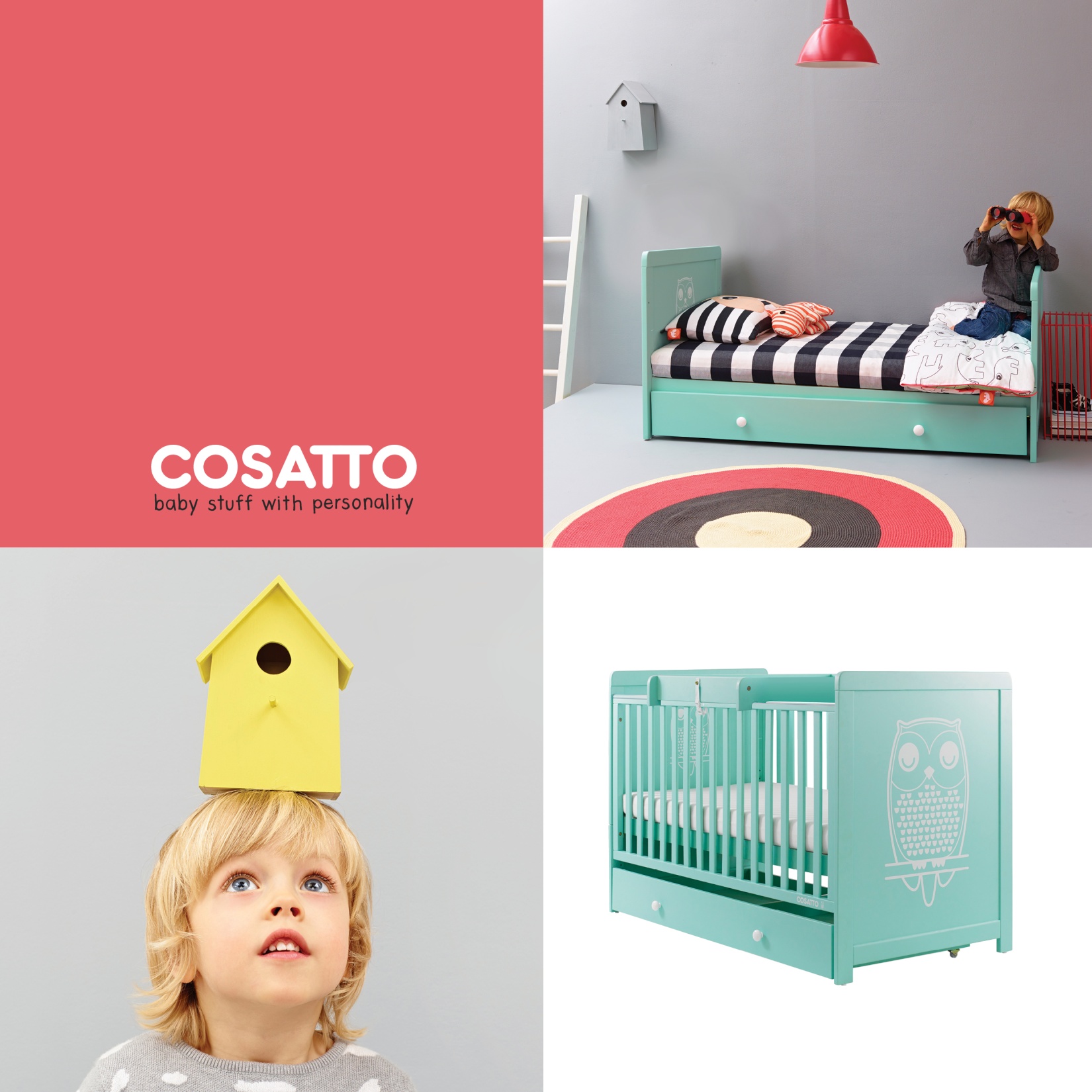 Story
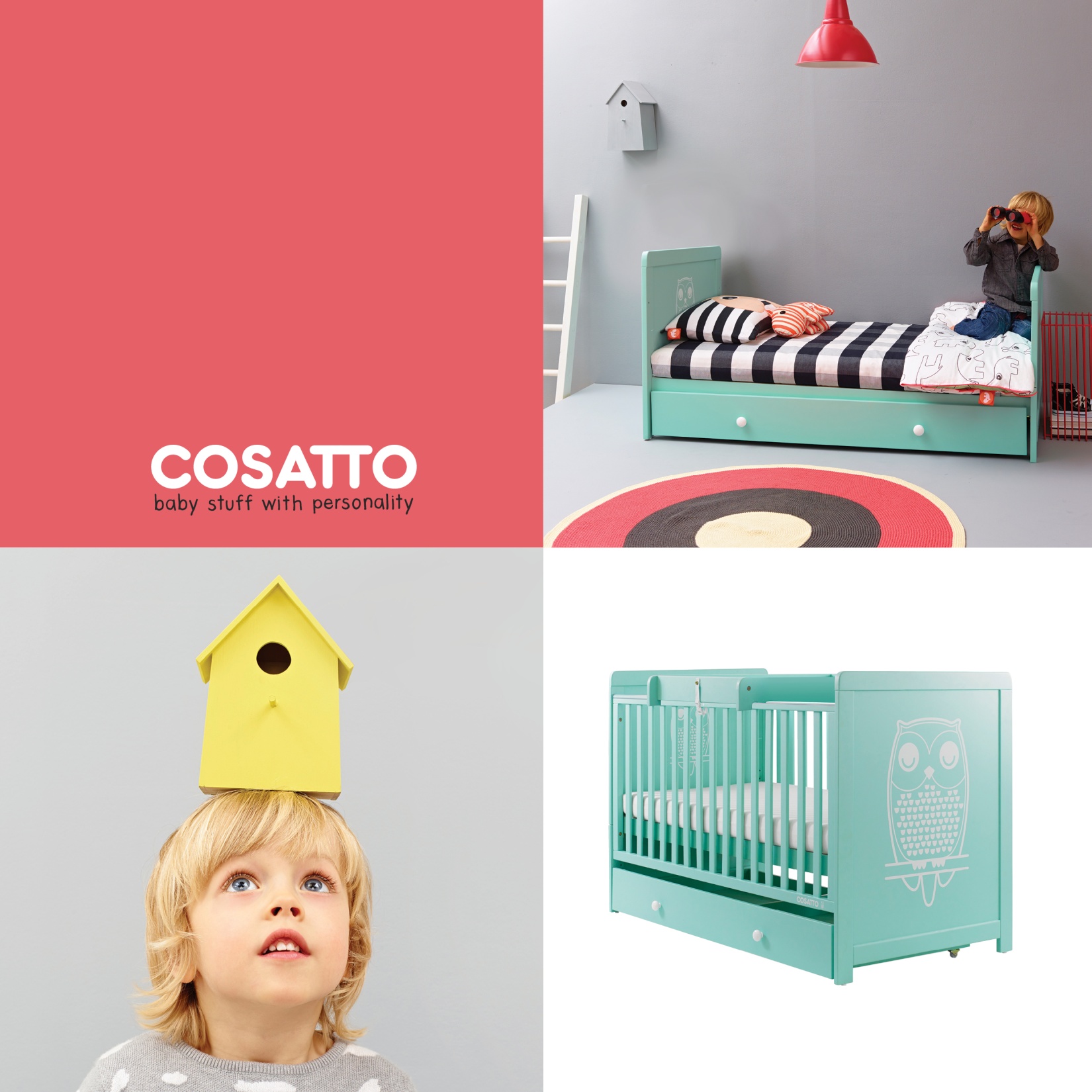 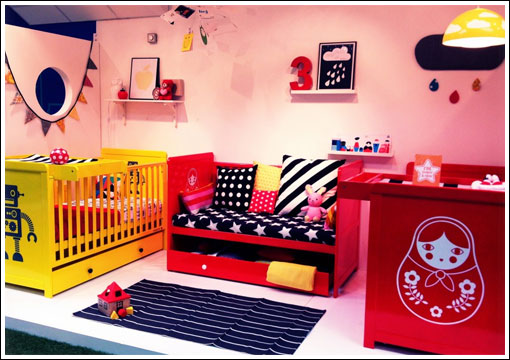 Story
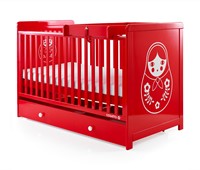 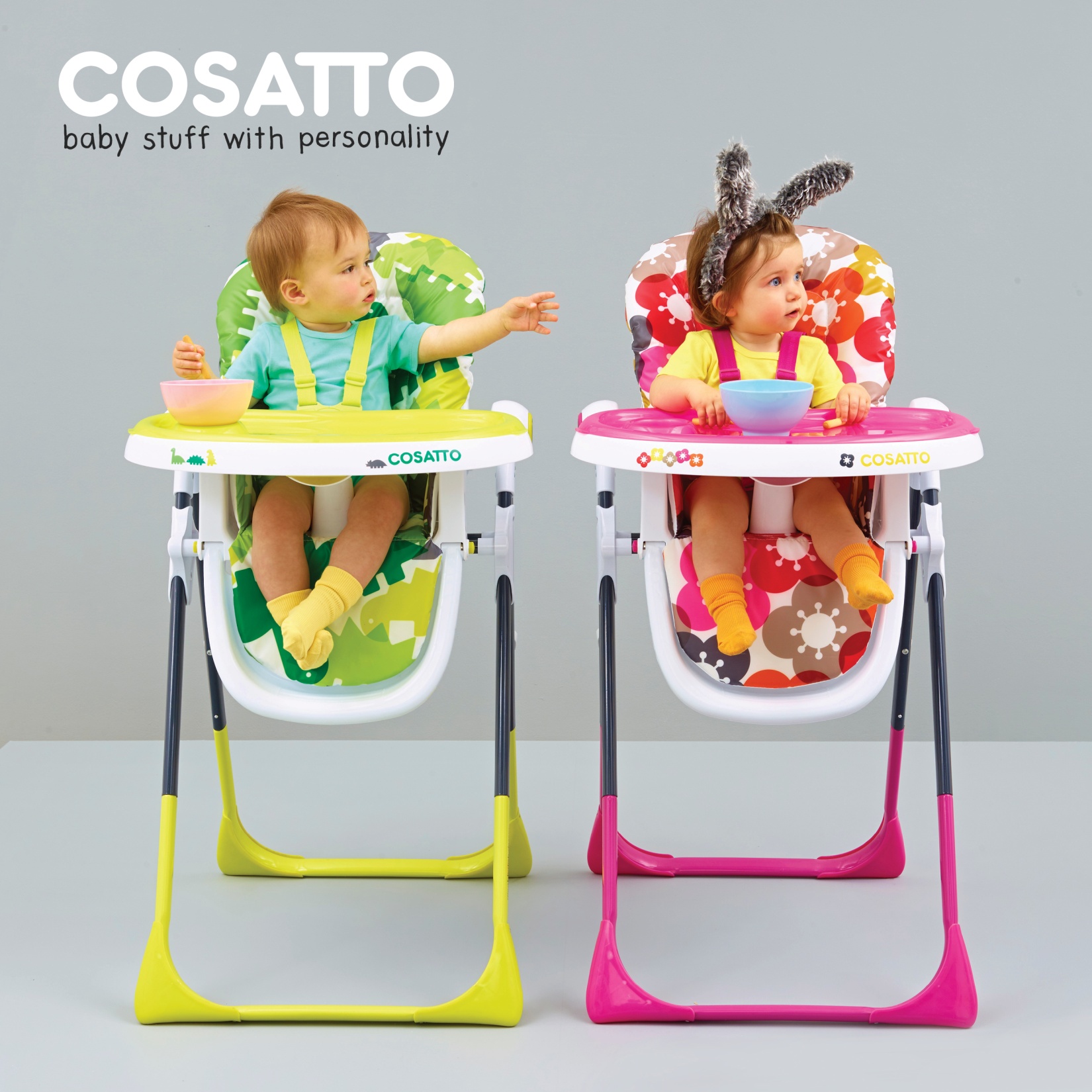 Noodle 
Supa
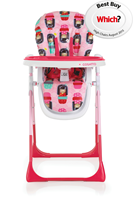 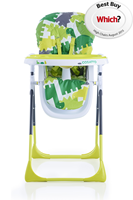 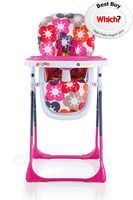 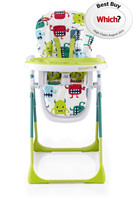 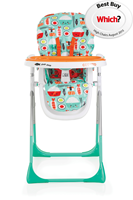 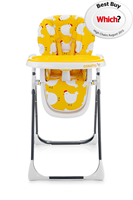 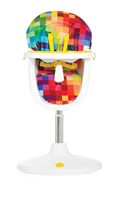 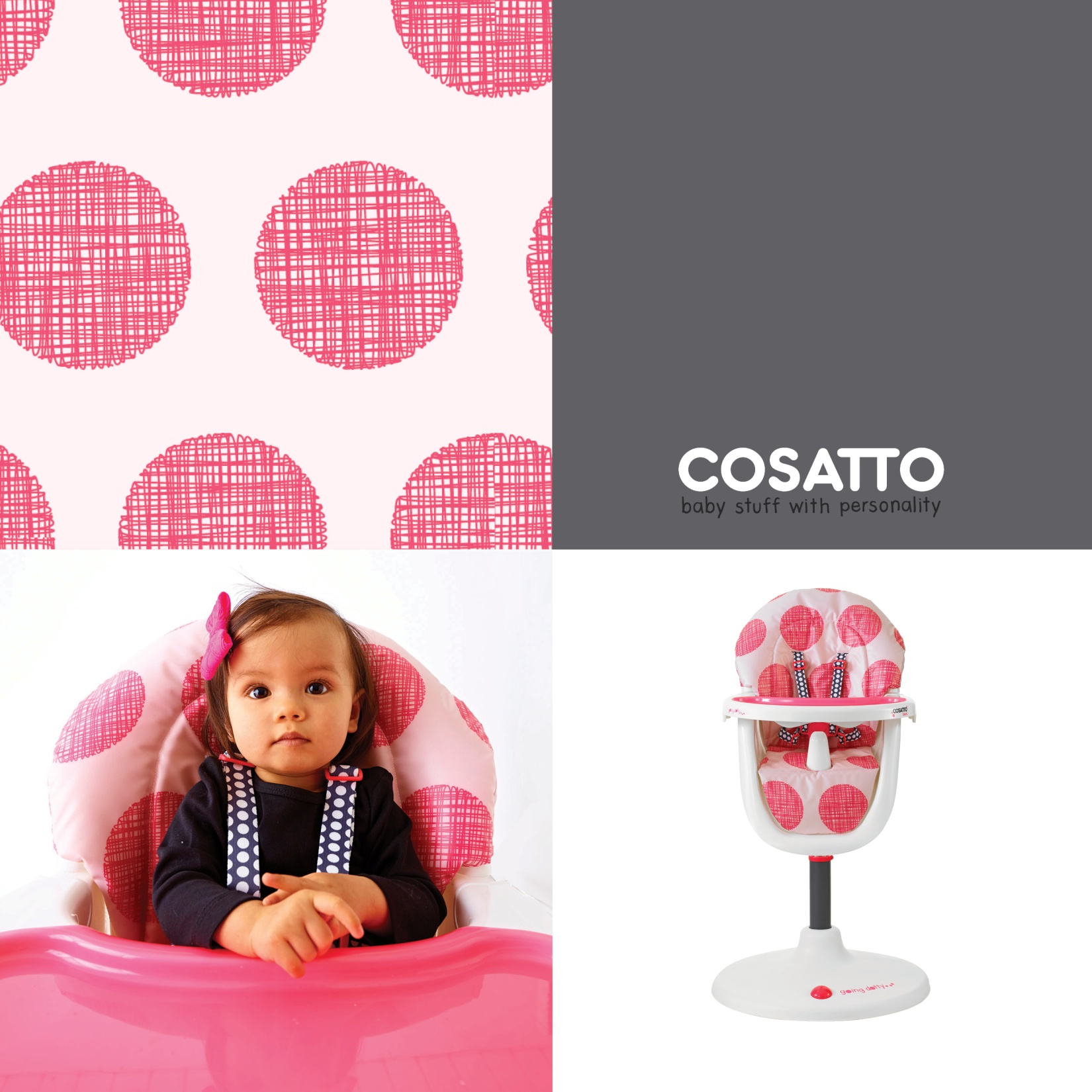 3 Sixti
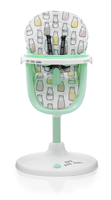 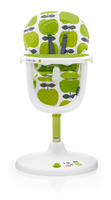 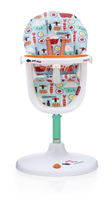 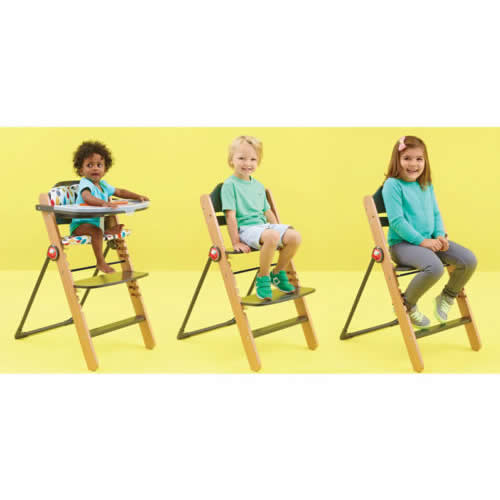 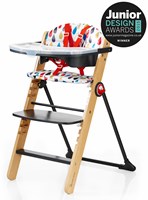 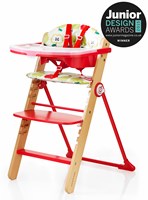 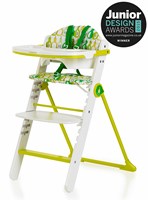 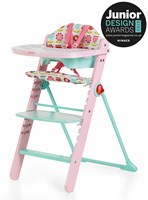 Waffle
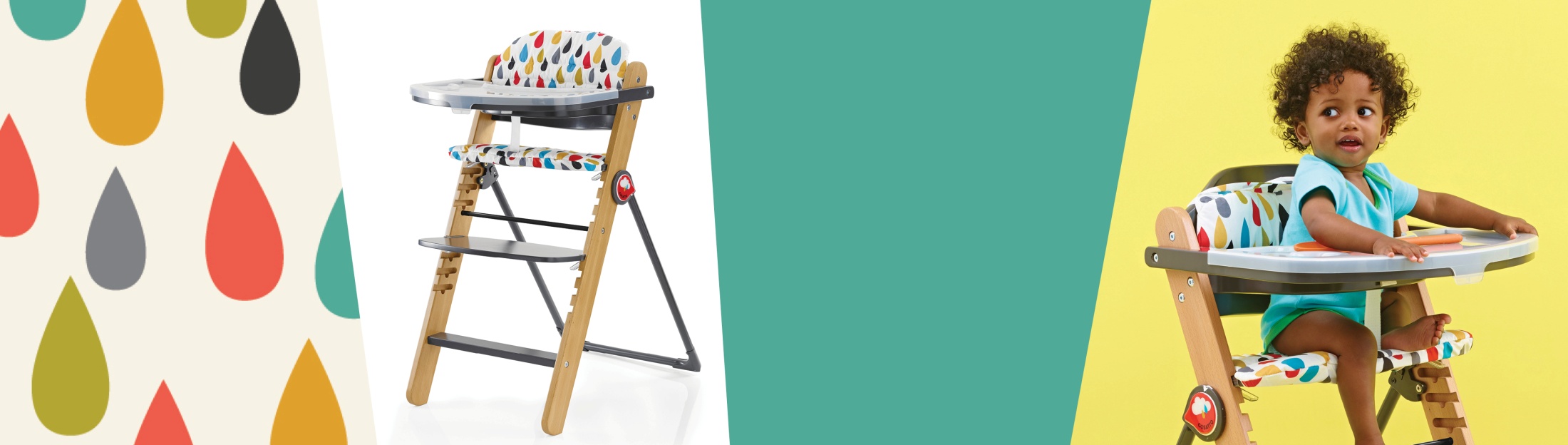